Model for 

Post Saccadic Dynamics
Bin Yang
12/01/2020
Outline
Motivation
Behavioral Study on Post Saccadic Dynamics
Goals of the Model

Network Framework

Encoding
Encoder Construction: Mosaics, RFs
Modeled Activities

Decoding
Approach
Results

Summary; Issues
Outline
Motivation
Behavioral Study on Post Saccadic Dynamics
Goals of the Model

Network Framework

Encoding
Encoder Construction: Mosaics, RFs
Modeled Activities

Decoding
Approach
Results

Summary; Issues
Motivation  >  Behavioral Study  >  Paradigm
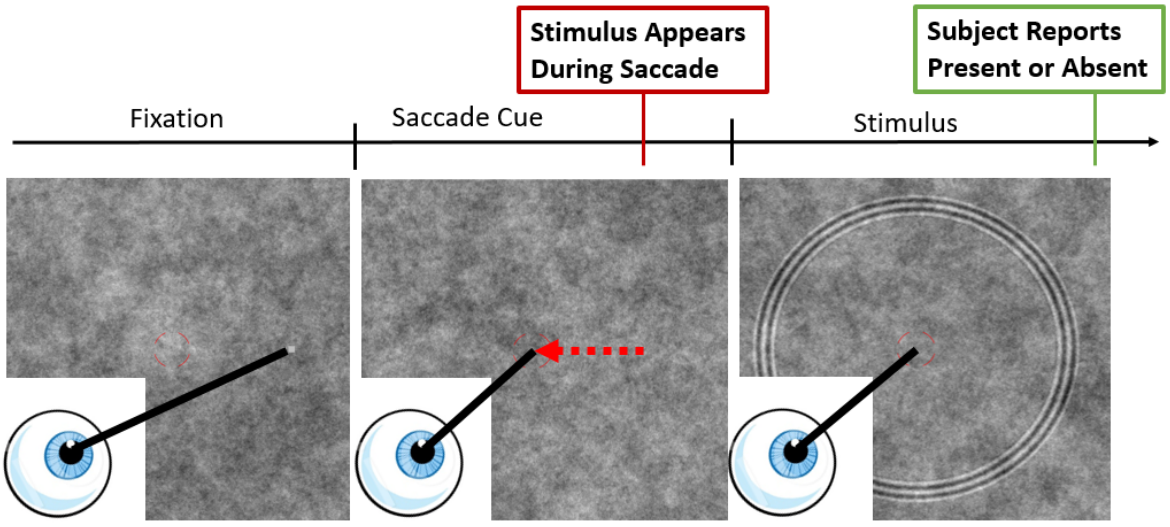 Motivation  >  Behavioral Study  >  Results
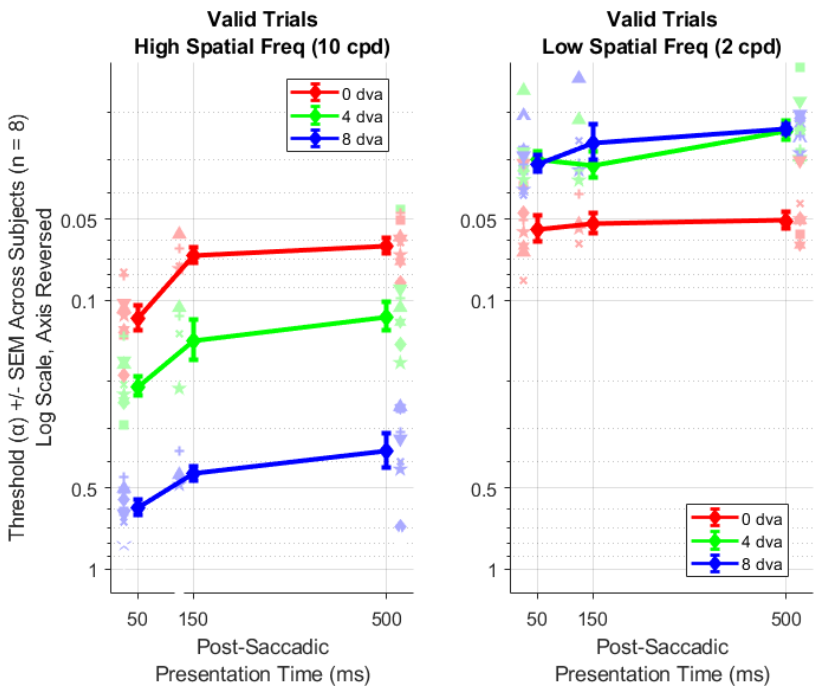 Contrast sensitivity increases as duration prolongs for 10 cpd
The increment mostly happens within 150 ms
No significant increase in contrast sensitivity for 2 cpd

Contrast sensitivity is higher for 2 cpd
Foveal sensitivity is higher than eccentric for 10 cpd, but the opposite for 2 cpd
Motivation  >  Goals of the Model
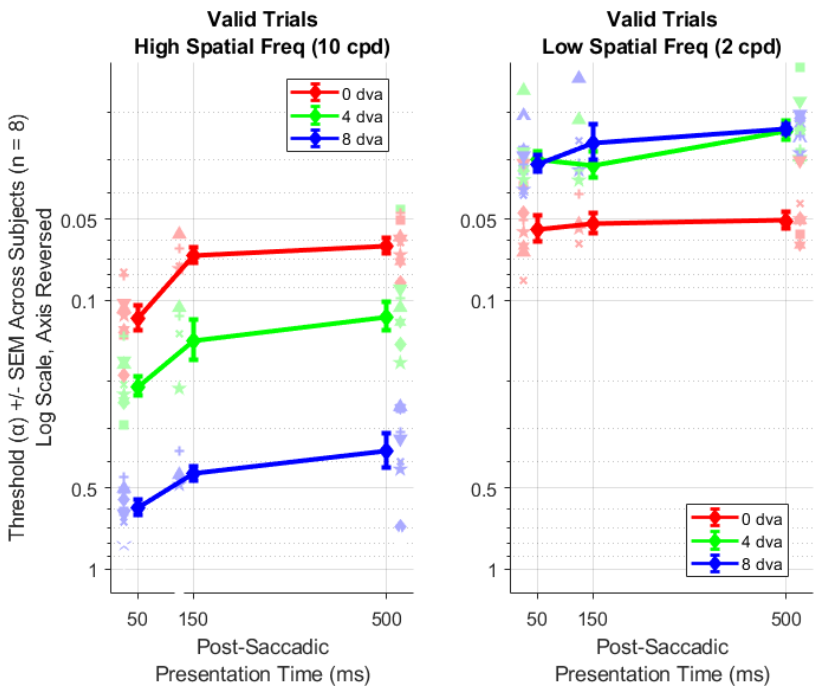 Contrast sensitivity increases as duration prolongs for 10 cpd
The increment mostly happens within 150 ms
No significant increase in contrast sensitivity for 2 cpd

Contrast sensitivity is higher for 2 cpd
Foveal sensitivity is higher than eccentric for 10 cpd, but the opposite for 2 cpd
Goals
Build a neuronal model based on RGCs
Replicate the above behavioral results
Predict that the dynamics of 10 cpd  is caused by ocular drifts
Outline
Motivation
Behavioral Study on Post Saccadic Dynamics
Goals of the Model

Network Framework

Encoding
Encoder Construction: Mosaics, RFs
Modeled Activities

Decoding
Approach
Results

Summary; Issues
Network Framework
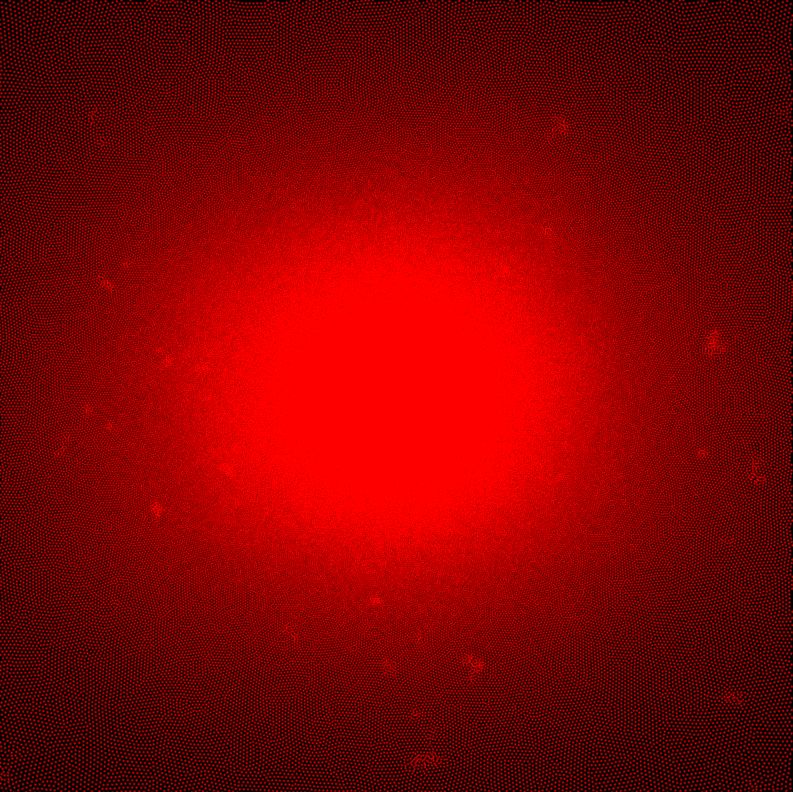 P ON
Yes
Neural Activity
Maps
RGC Mosaics[1,2,3]
Decoder
Encoder
No
Stimulus
M OFF
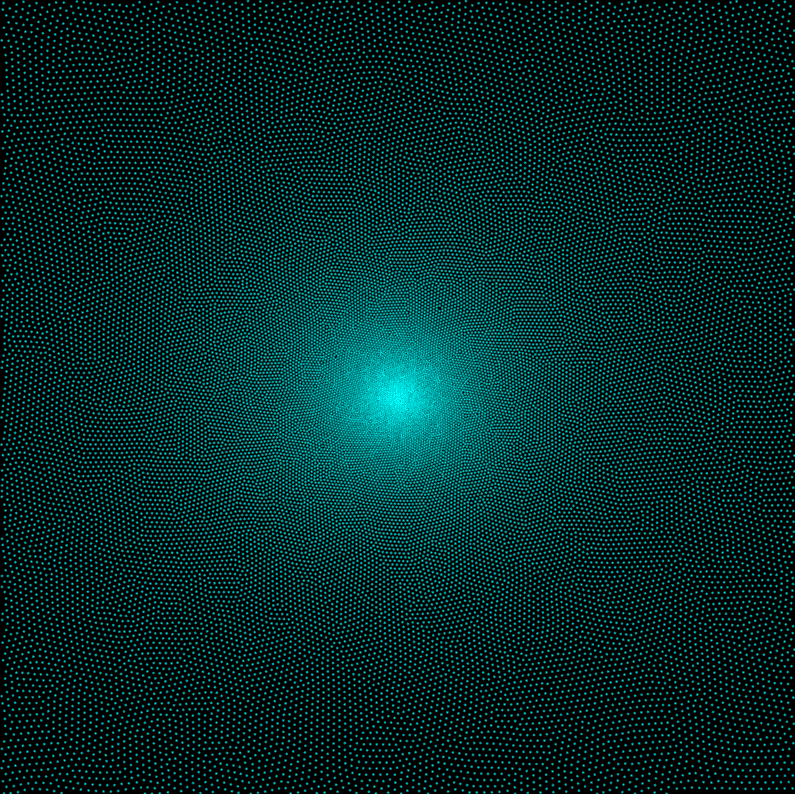 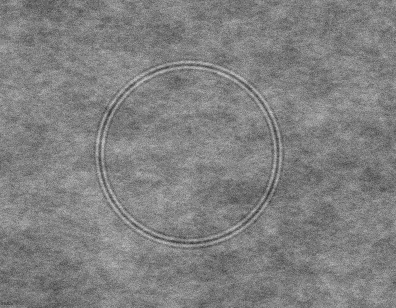 P OFF
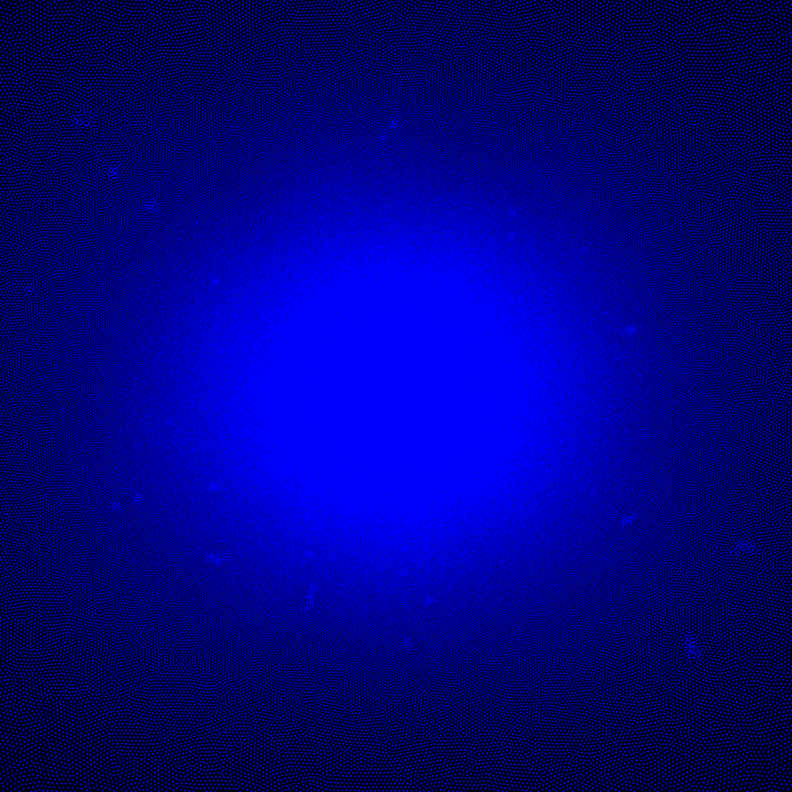 M ON
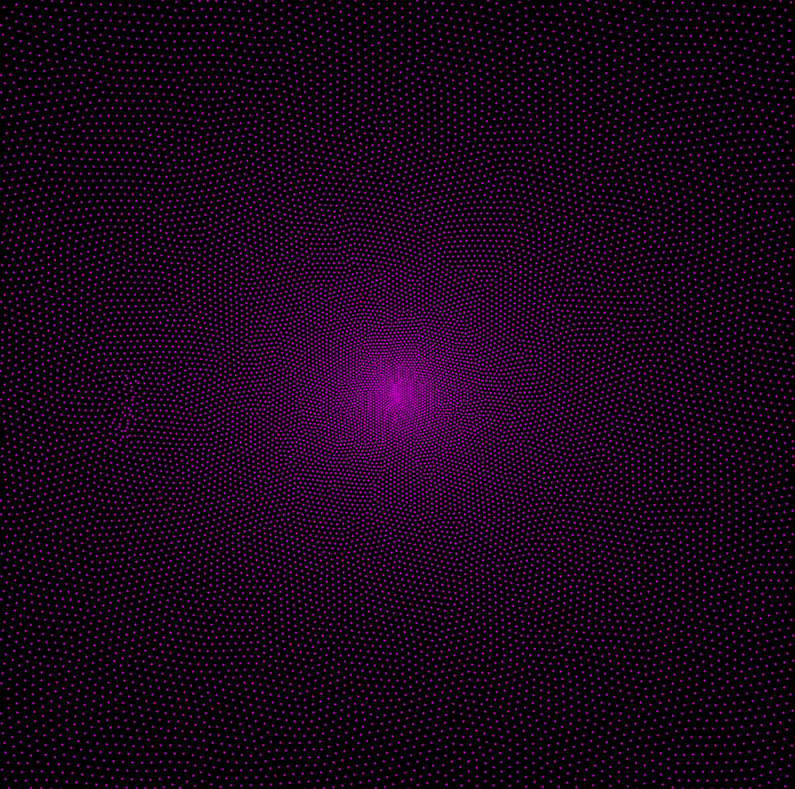 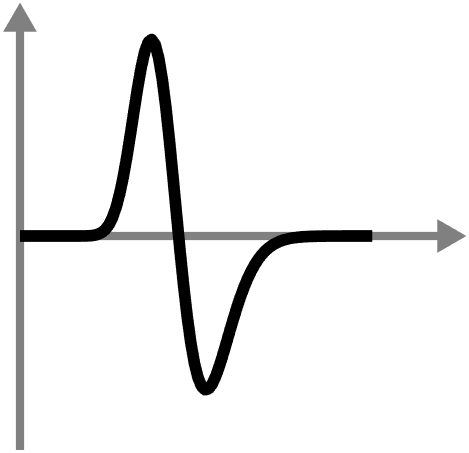 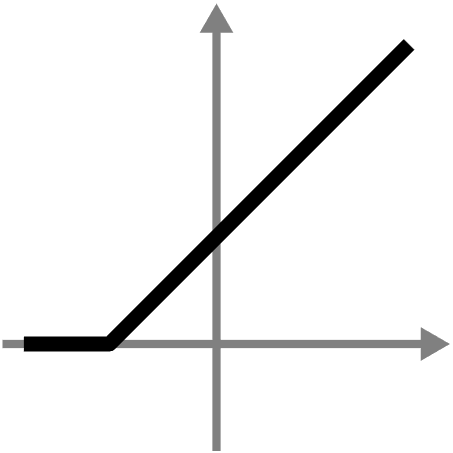 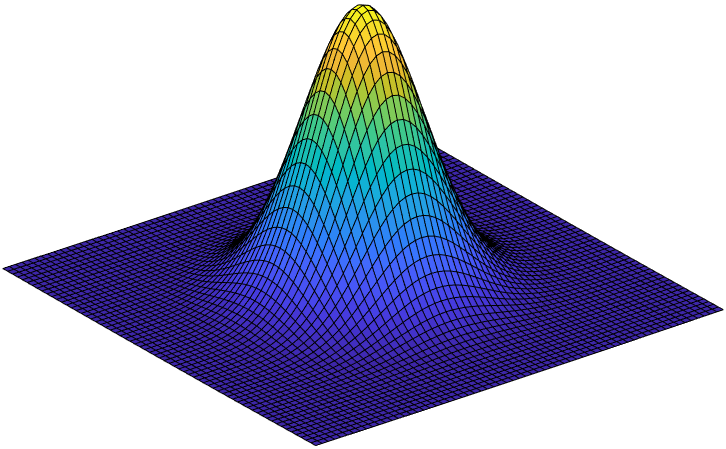 [1] Watson, JoV, 2014
[2] Drasdo et al, VisRes, 2007
[3] Dacey & Peterson, PNAS, 1992
[4] Croner & Kaplan, VisRes, 1995
[5] Benardete & Kaplan, VisNeu, 1999
[6] Benardete & Kaplan, JoP, 1999
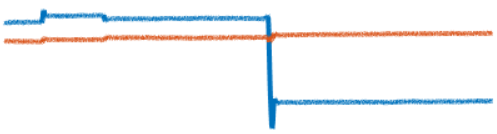 Eye trace
Temporal
RF[5,6]
Non-
Linearity
Spatial
RF[4]
Outline
Motivation
Behavioral Study on Post Saccadic Dynamics
Goals of the Model

Network Framework

Encoding
Encoder Construction: Mosaics, RFs
Modeled Activities

Decoding
Approach
Results

Summary; Issues
Encoding  >  Encoder Construction  >  RGC Mosaics
RGC density across the visual field
M Cell Ratio
     
Assume all the rest
 are M Cells
All RGCs
P Cell Ratio
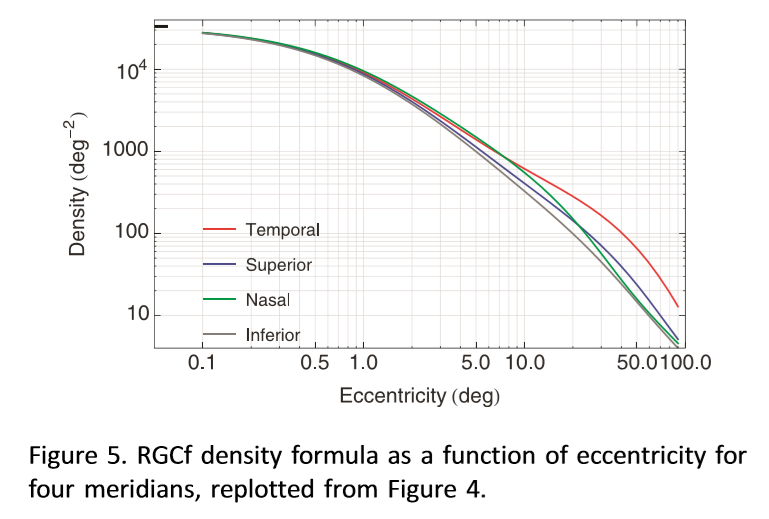 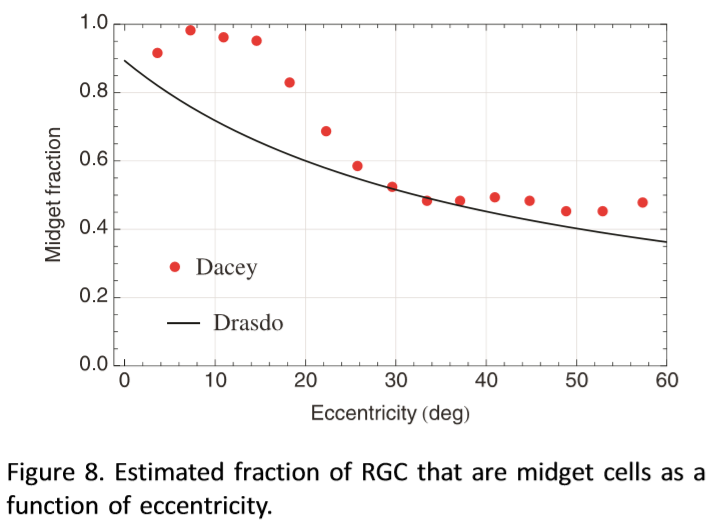 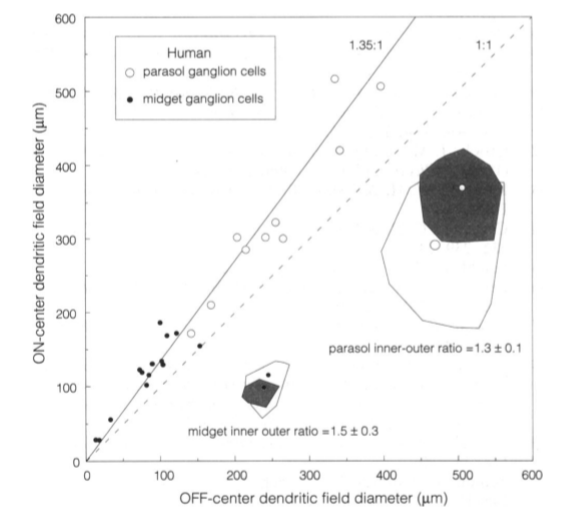 P Cell On/Off Ratio
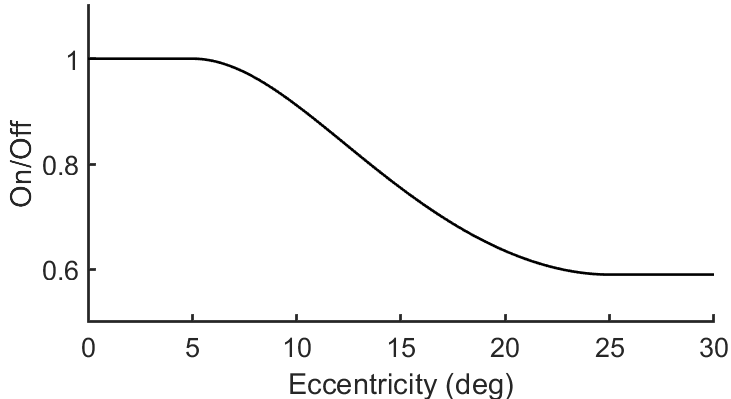 Modified from Drasdo’s
Watson, JoV, 2014; Drasdo et al, VisRes, 2007; Dacey & Peterson, PNAS, 1992
Encoding  >  Encoder Construction  >  RGC Mosaics
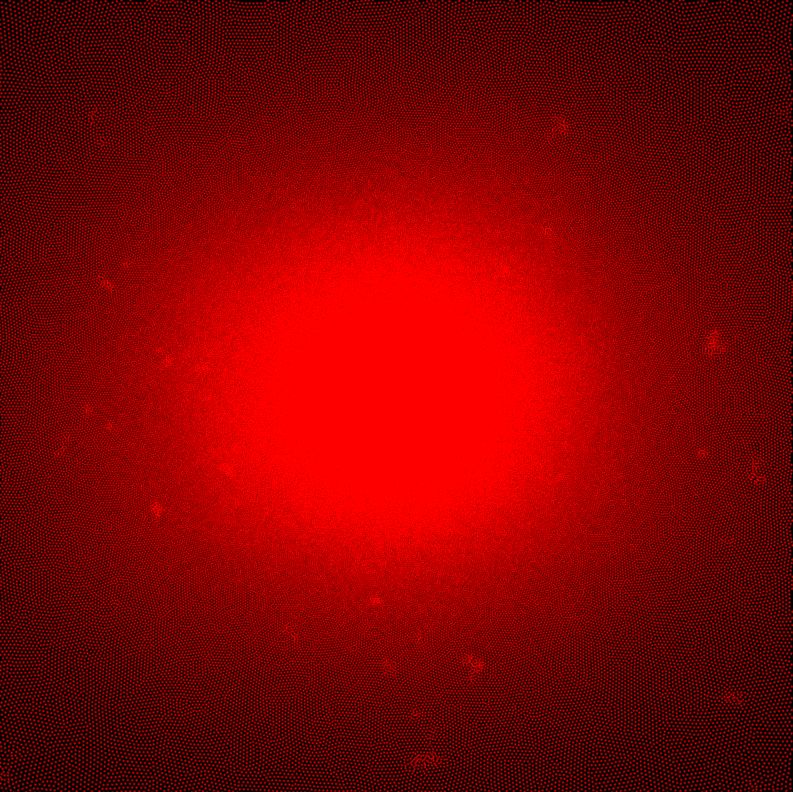 P ON
P OFF
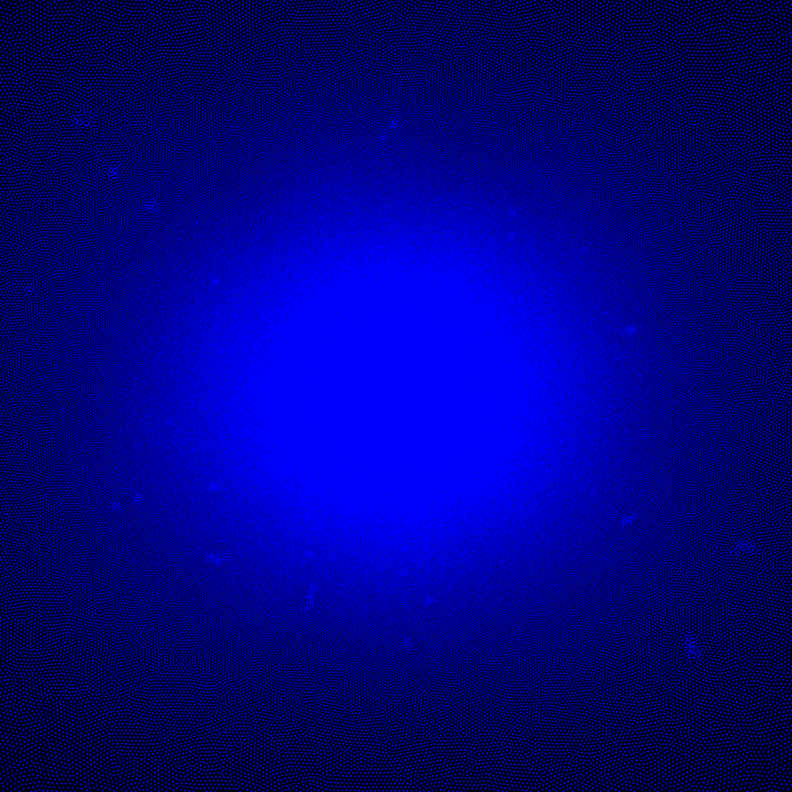 Watson, JOV, 2014; @WatsonRGCModel; Drasdo et al, VisRes, 2007; Dacey & Peterson, PNAS, 1992
Encoding  >  Encoder Construction  >  RGC Mosaics
M OFF
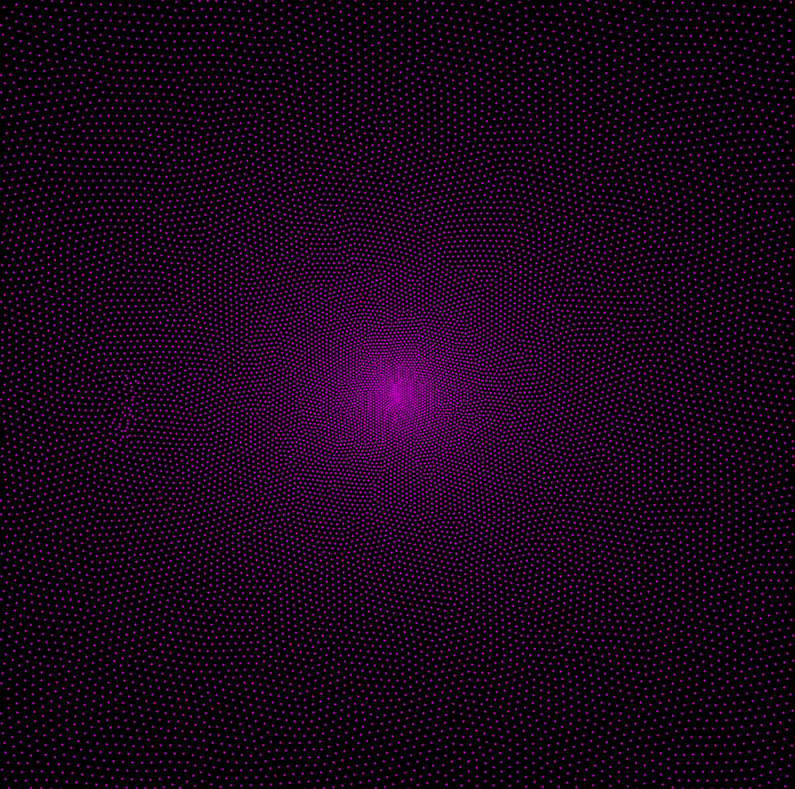 M ON
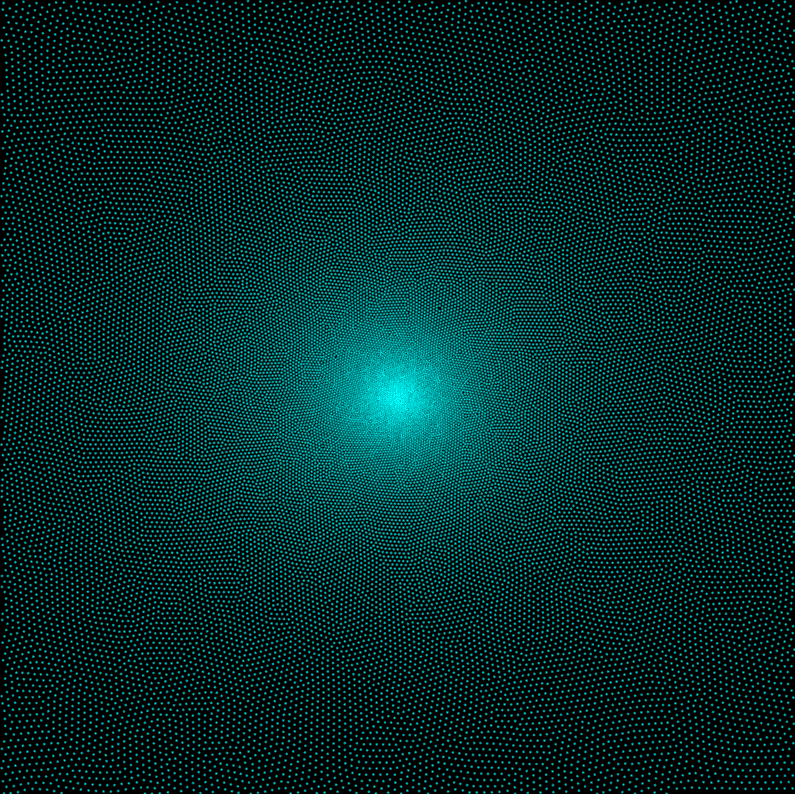 Watson, JOV, 2014; @WatsonRGCModel; Drasdo et al, VisRes, 2007; Dacey & Peterson, PNAS, 1992
Encoding  >  Encoder Construction  >  RGC Mosaics
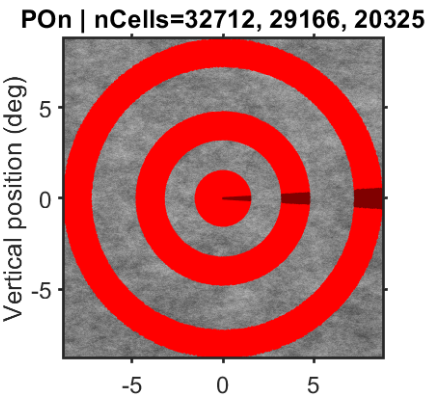 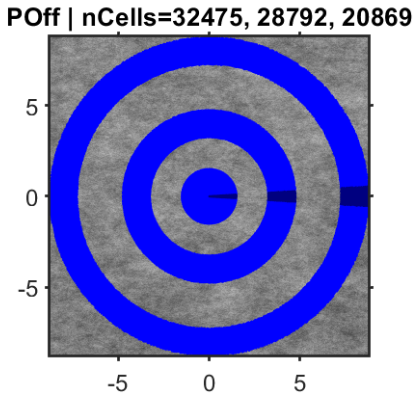 Light color:
Cells selected for the model

Dark color:
Cells used in the model
2% of the annulus area
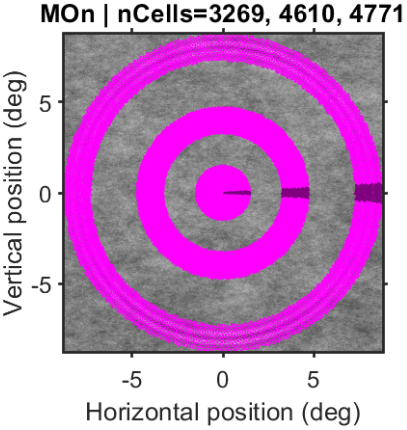 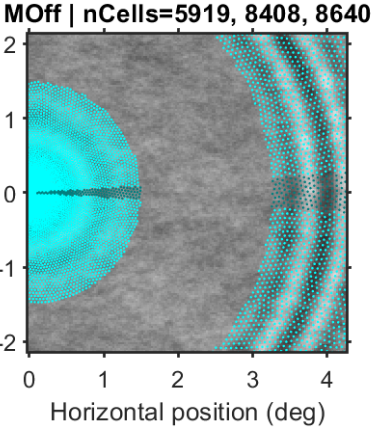 [Speaker Notes: Dark color for cells used in the model, 2% of area]
Outline
Motivation
Behavioral Study on Post Saccadic Dynamics
Goals of the Model

Network Framework

Encoding
Encoder Construction: Mosaics, RFs
Modeled Activities

Decoding
Approach
Results

Summary; Issues
Encoding  >  Encoder Construction  >  RGC RFs
Spatial receptive field: Radius
Radius VS Ecc (Figure 4)
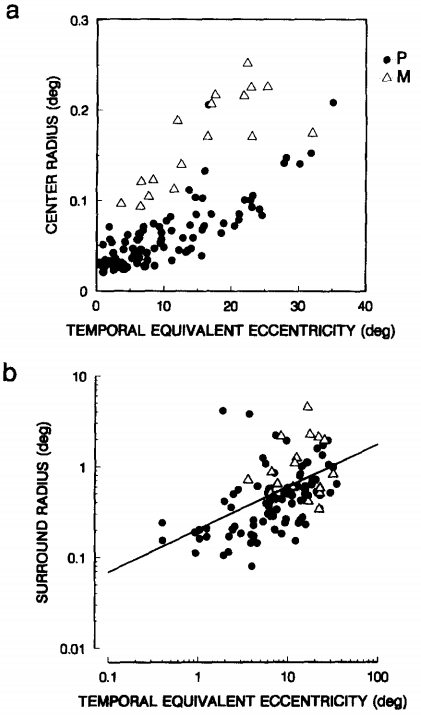 Spacing VS Ecc
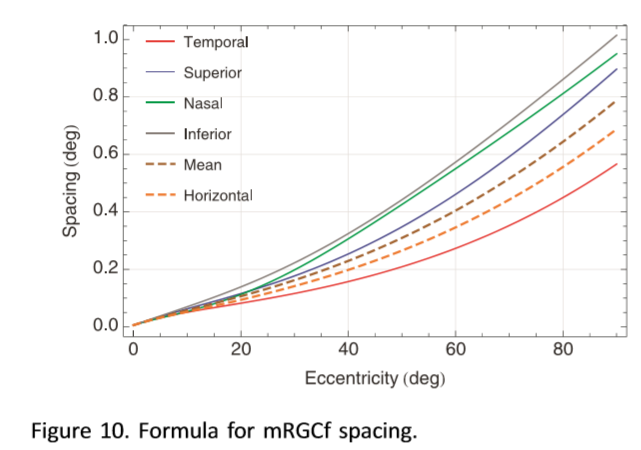 Radius VS Spacing
&
Croner & Kaplan, VisRes, 1995; Watson, JoV, 2014
Encoding  >  Encoder Construction  >  RGC RFs
Spatial receptive field: Radius
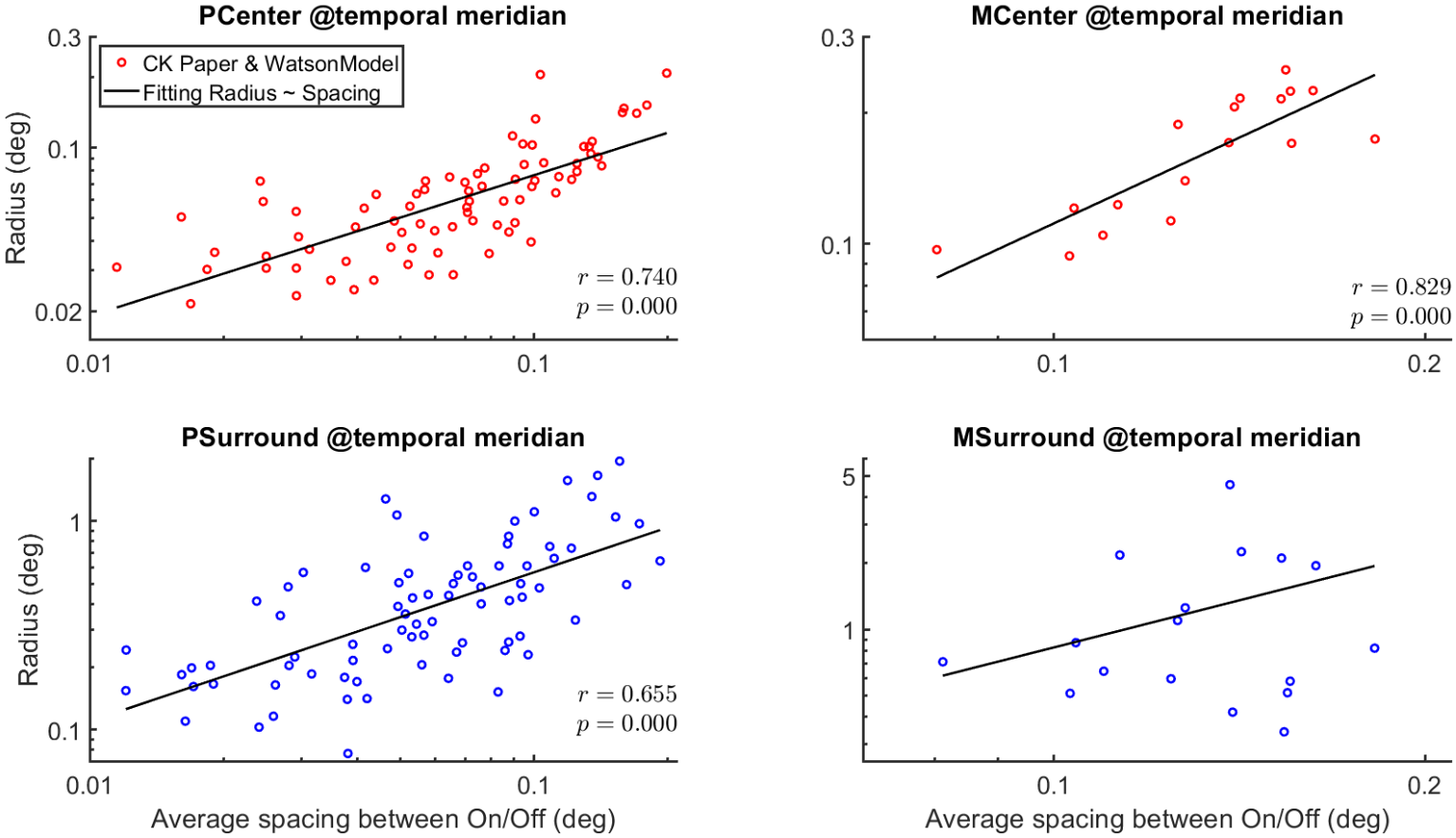 Croner & Kaplan, VisRes, 1995; Watson, JoV, 2014
Encoding  >  Encoder Construction  >  RGC RFs
Spatial receptive field: Peak Sensitivity
Fitting of Digitized Data
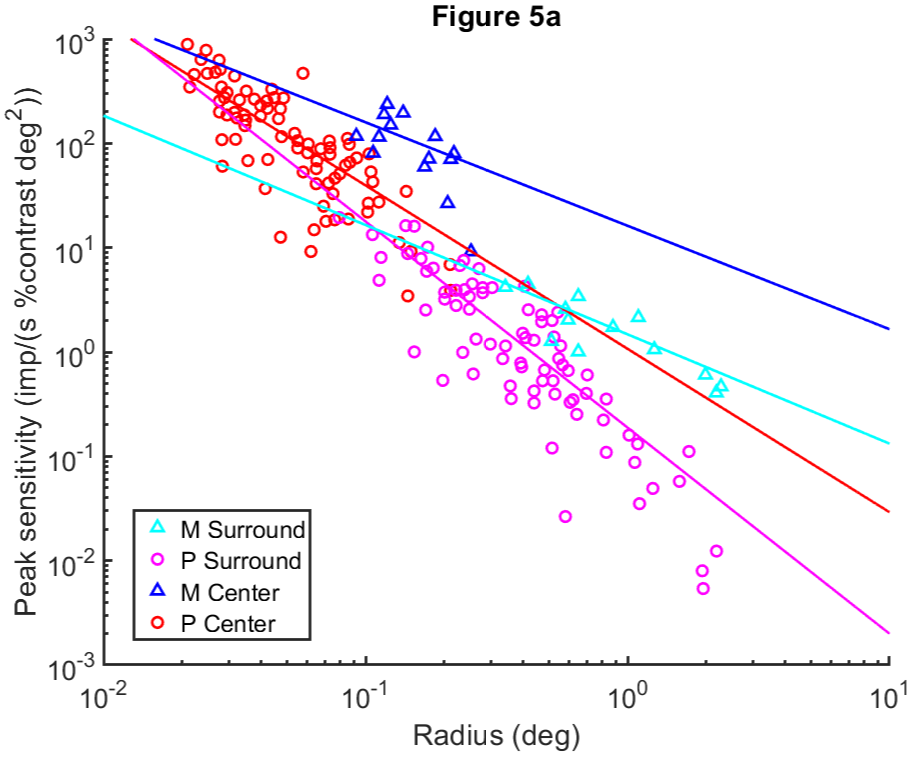 Peak Sensitivity VS Radius (Figure 5)
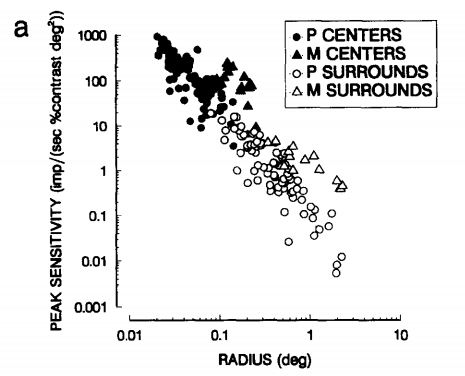 Croner & Kaplan, VisRes, 1995
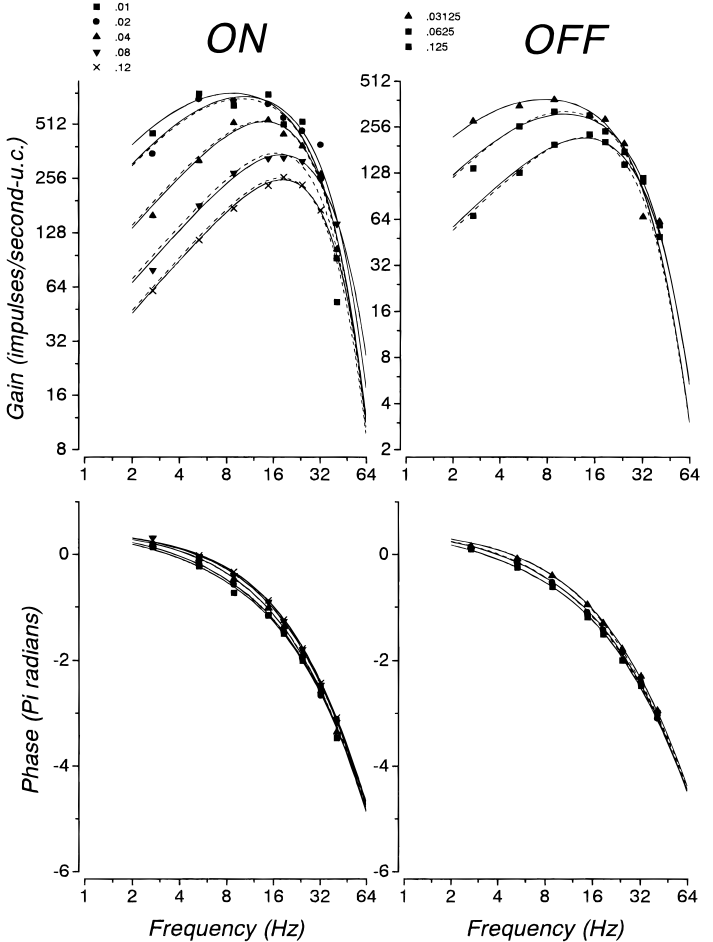 Encoding  >  Encoder Construction  >  RGC RFs
Temporal receptive field
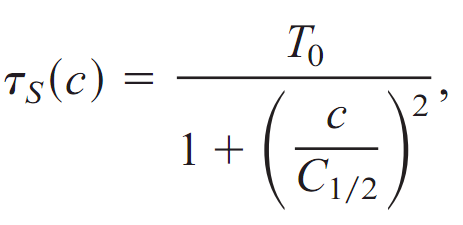 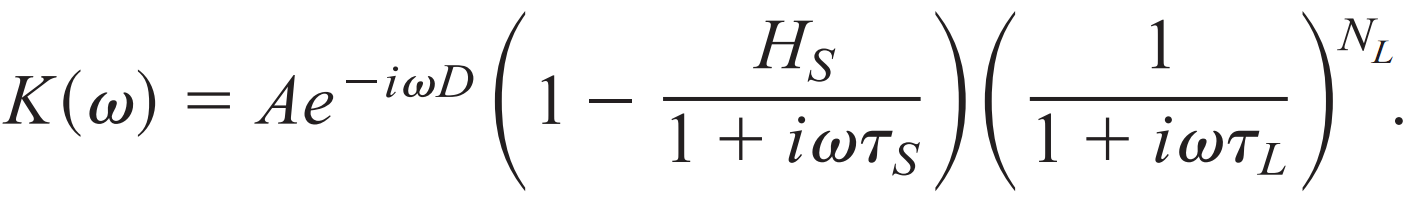 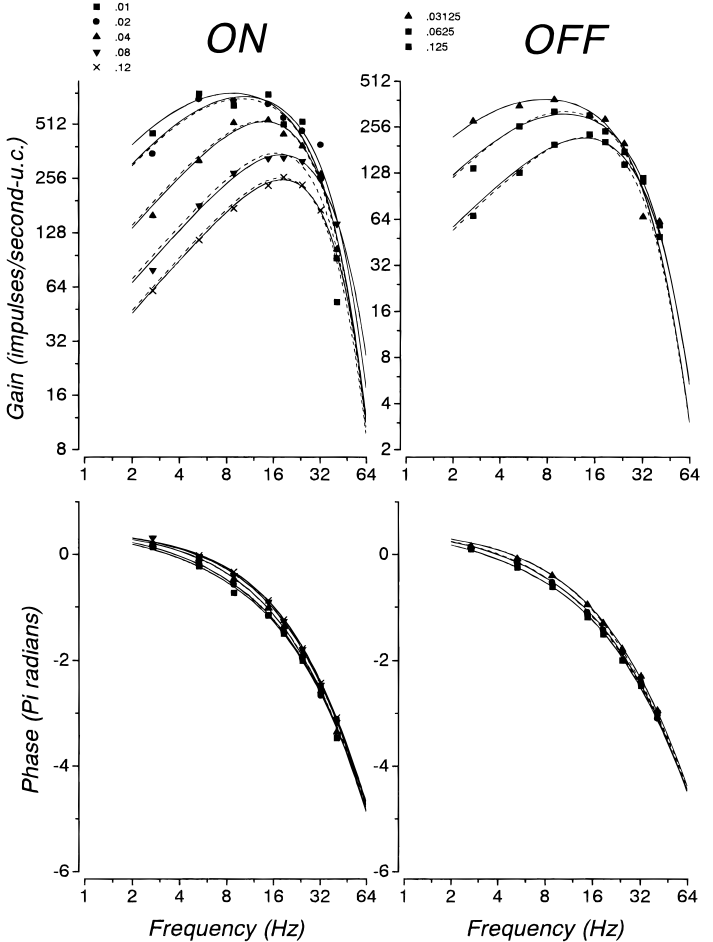 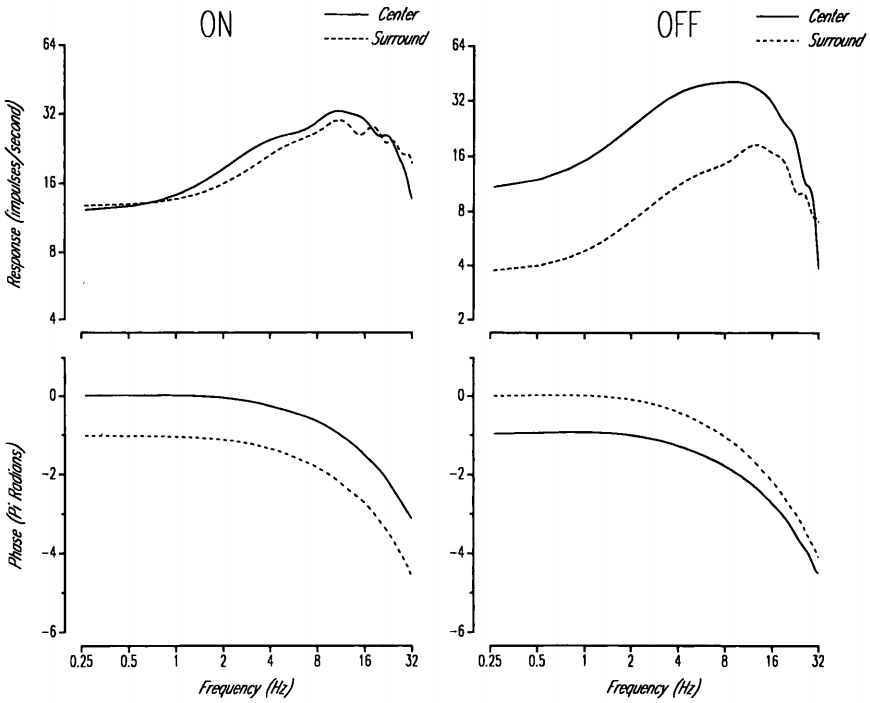 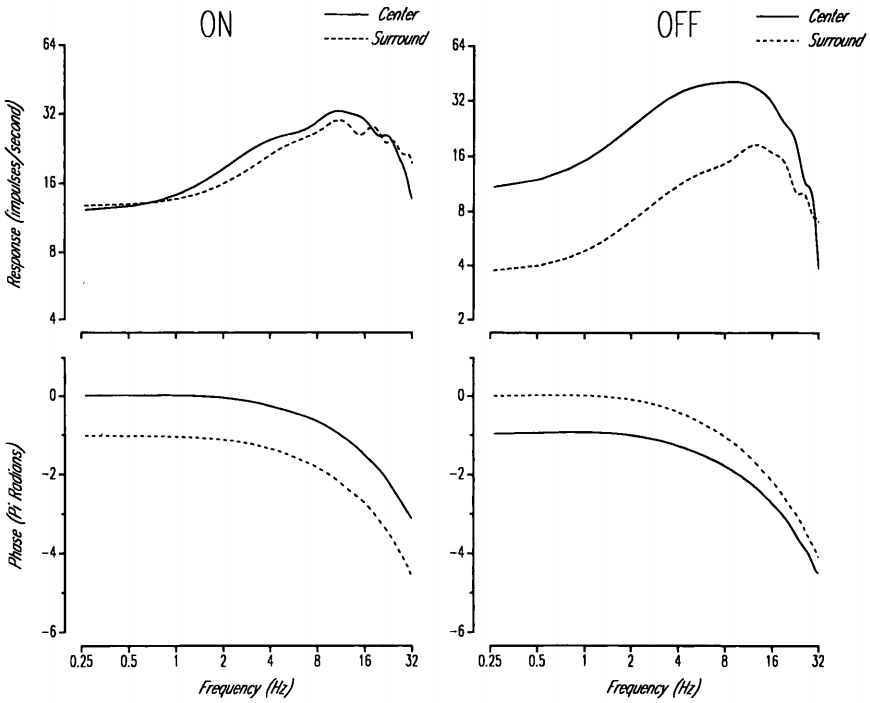 P Cell
M Cell
Benardete & Kaplan, VisNeu, 1997a
Benardete & Kaplan, VisNeu, 1999
Encoding  >  Encoder Construction  >  RGC RFs
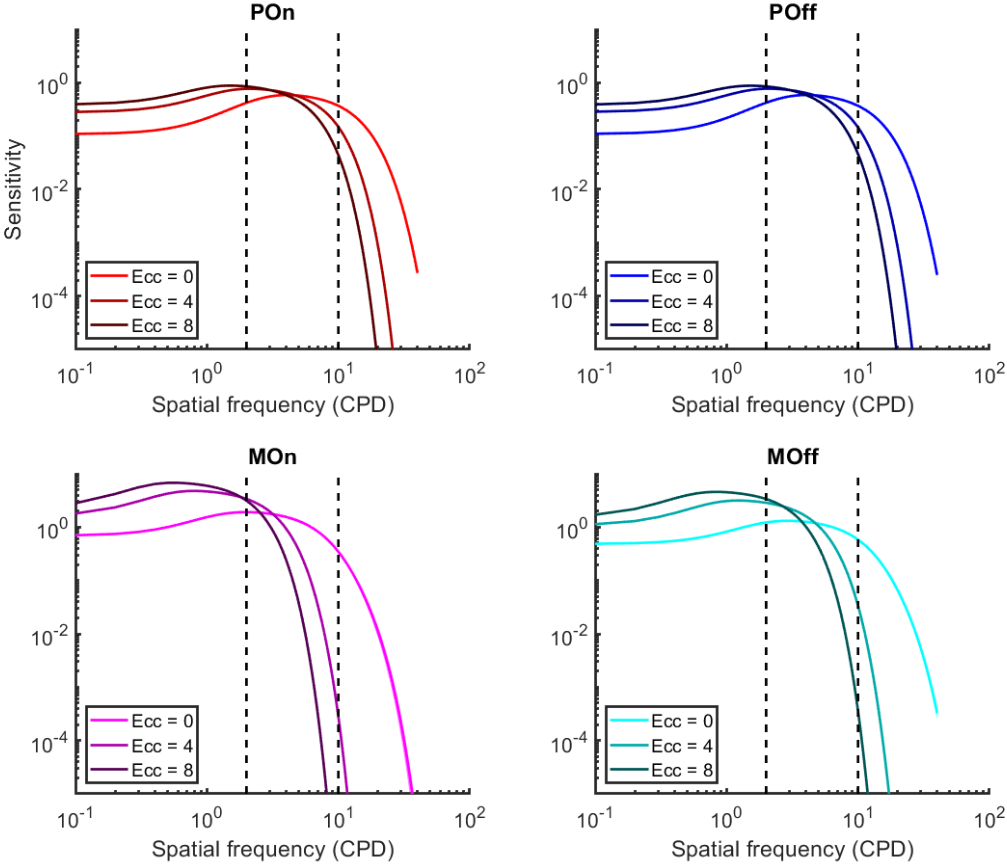 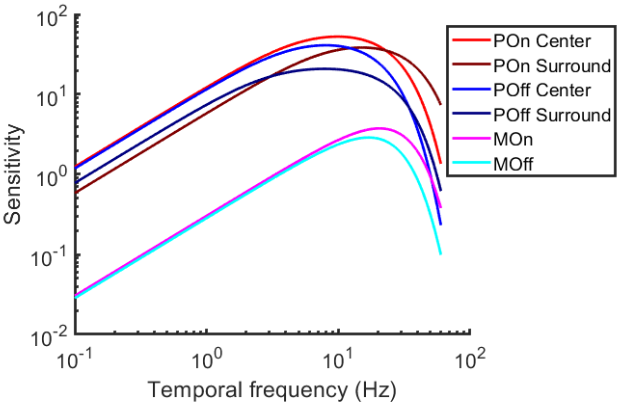 Spatio-temporal sensitivity
of cells used
[Speaker Notes: P Cell: Fourier transforms of the first-order impulse responses]
Outline
Motivation
Behavioral Study on Post Saccadic Dynamics
Goals of the Model

Network Framework

Encoding
Encoder Construction: Mosaics, RFs
Modeled Activities

Decoding
Approach
Results

Summary; Issues
Encoding  >  Modeled Activities
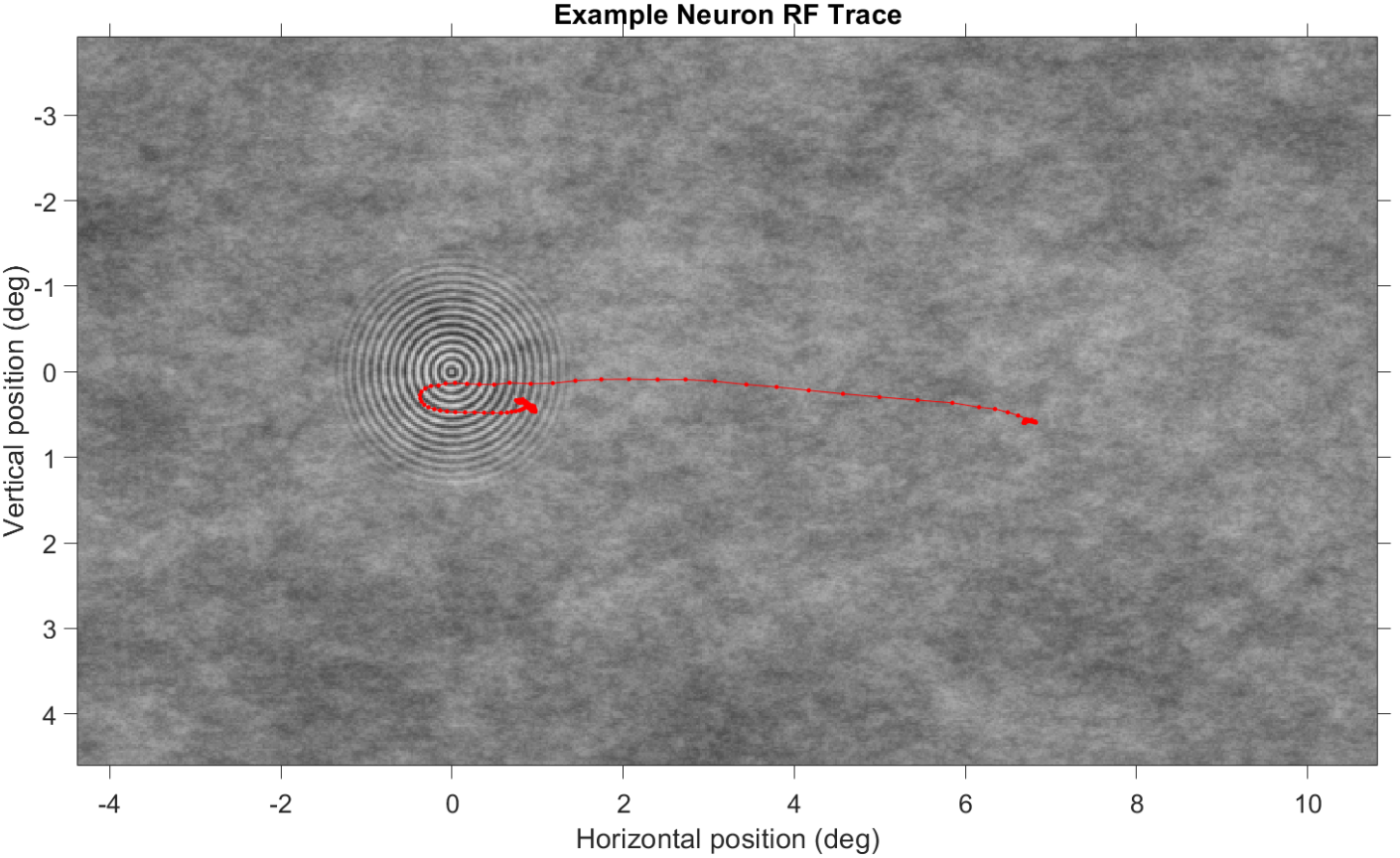 [Speaker Notes: P Cell: Fourier transforms of the first-order impulse responses]
Encoding  >  Modeled Activities  >  Absent
Encoding  >  Modeled Activities  >  SF=2, Contrast = 0.5
Encoding  >  Modeled Activities  >  SF=10, Contrast = 0.5
Encoding  >  Modeled Activities  >  Mean Population Activity
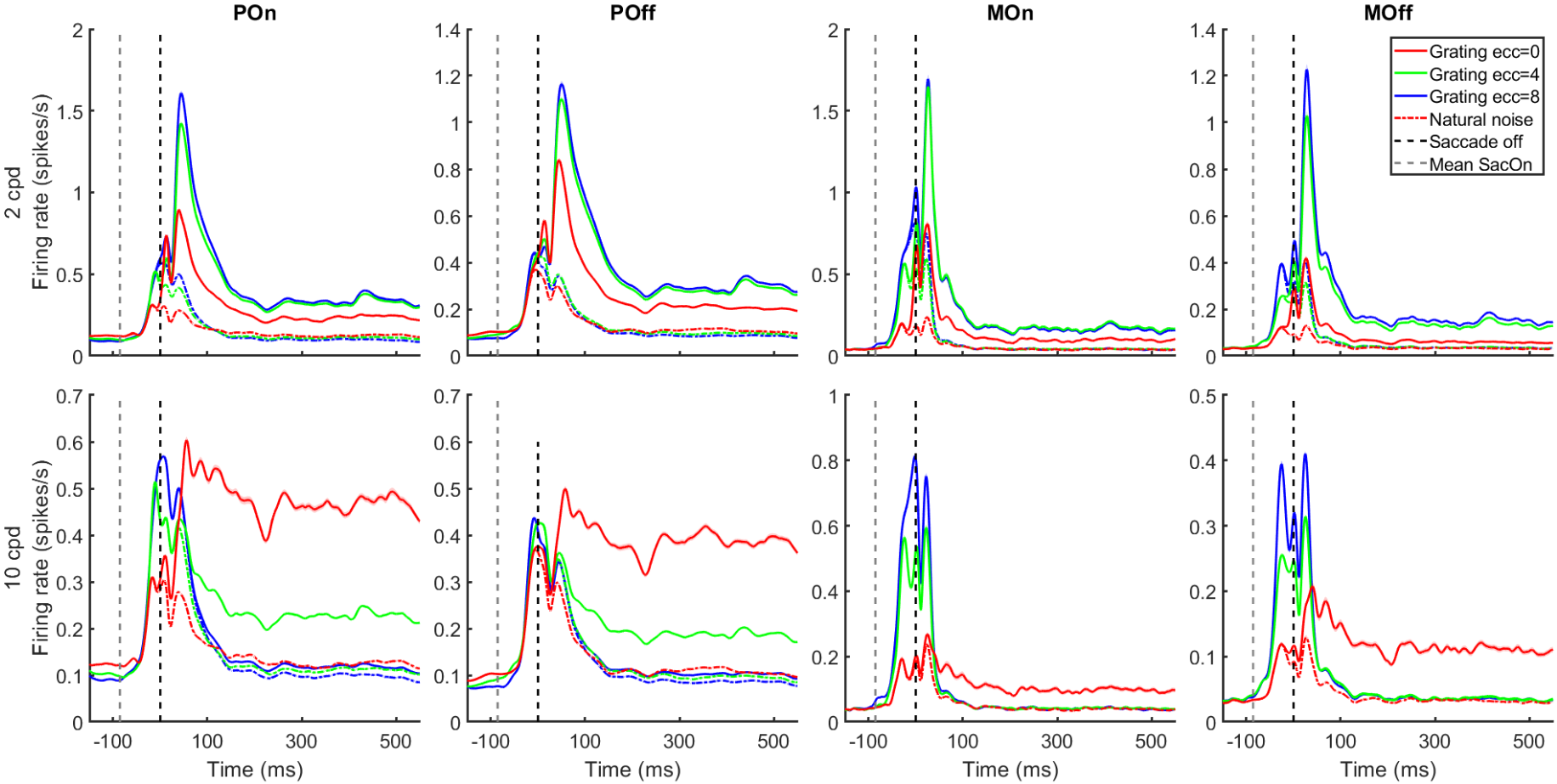 Contrast = 0.5
[Speaker Notes: Shade: SEM]
Encoding  >  Modeled Activities  >  Accumulated Population Activity
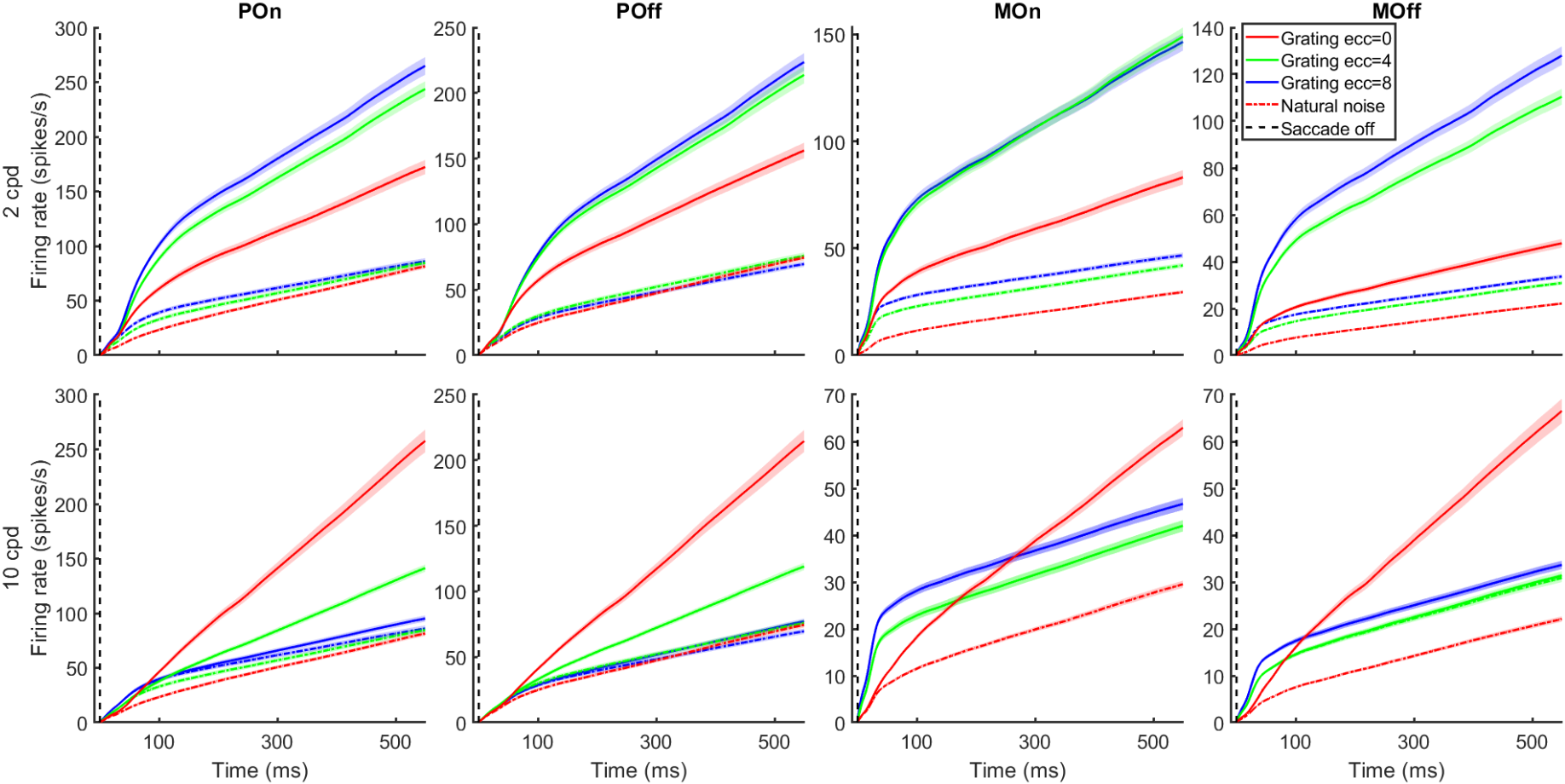 Contrast = 0.5
[Speaker Notes: Shade: SEM]
Outline
Motivation
Behavioral Study on Post Saccadic Dynamics
Goals of the Model

Network Framework

Encoding
Encoder Construction: Mosaics, RFs
Modeled Activities

Decoding
Approach
Results

Summary; Issues
Decoding  >  Approach  >  Spatio-temporal Activity Map
Trial 1
Trial 2
Trial 3
Trial 4
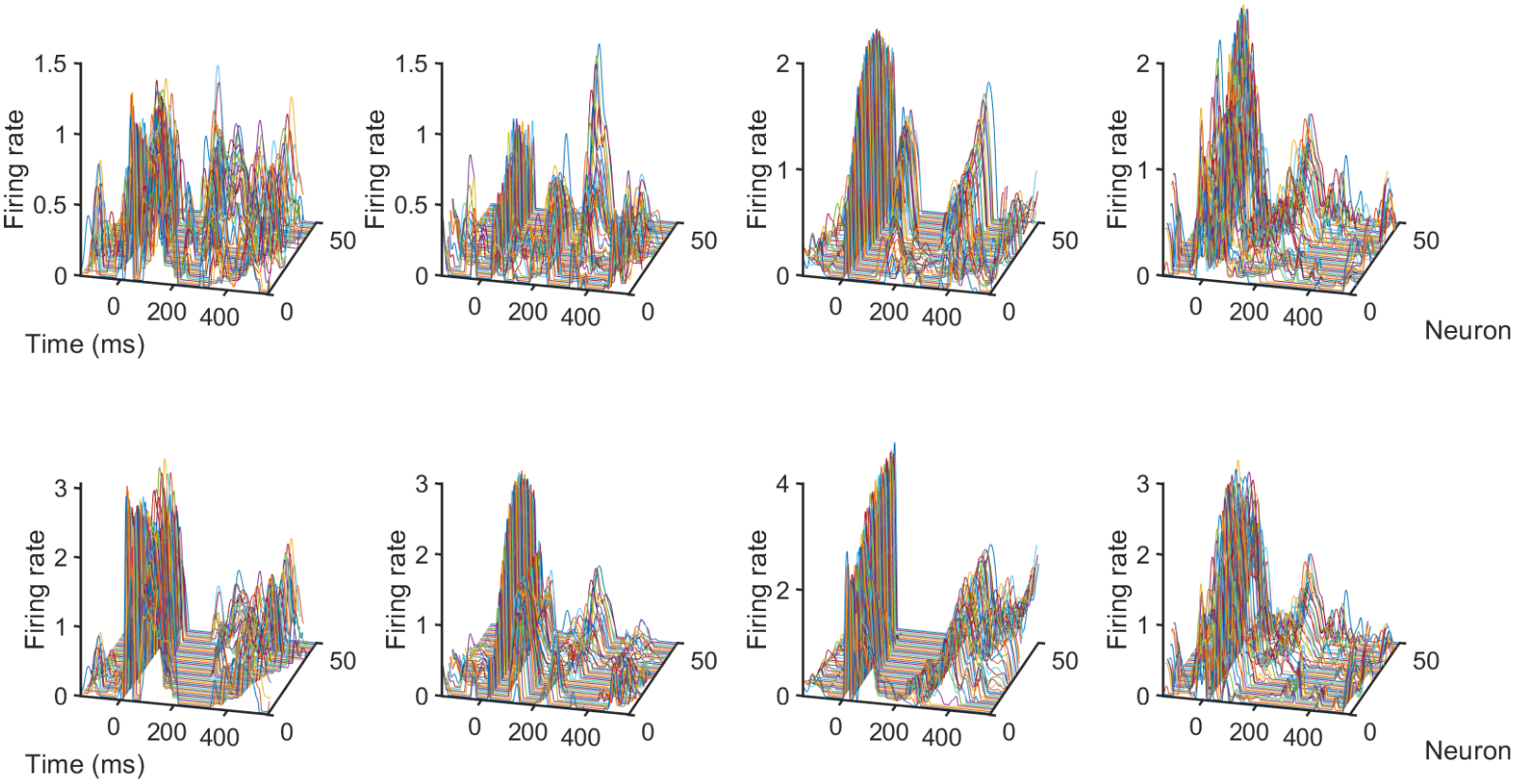 Absent
2 cpd
[Speaker Notes: P On cells]
Decoding  >  Approach  >  Uniform Weights
Model with uniform weights
Uniform spatial & temporal weights
Set a threshold for decision
Threshold  <=  empirical false alarm rate
Linear interpolation for non-tested duration
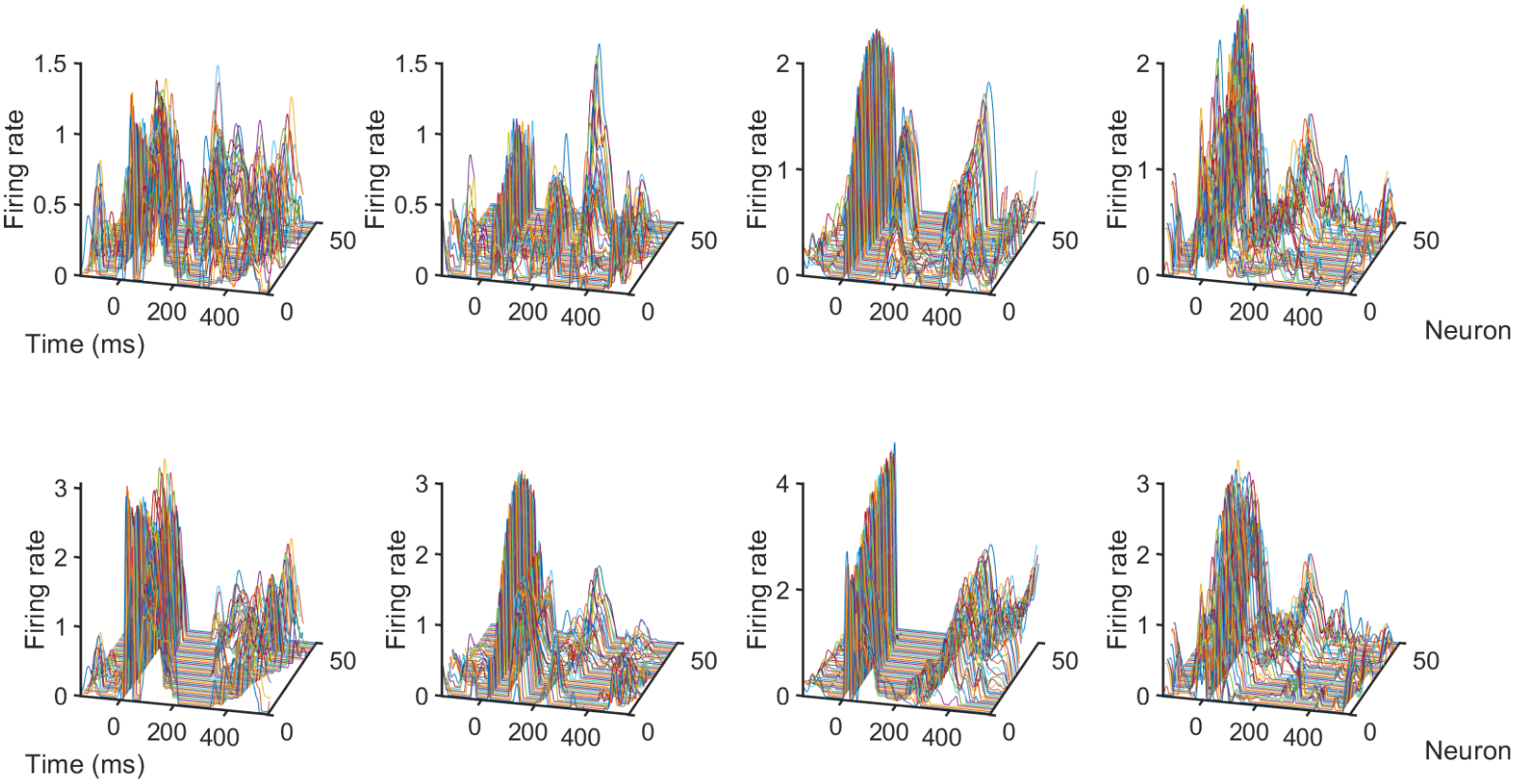 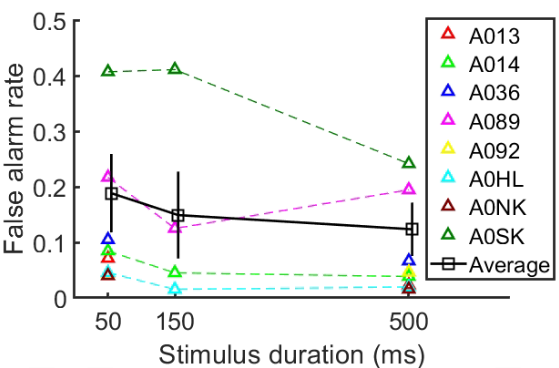 Temporal weights
Spatial weights
Decoding  >  Approach  >  Uniform Weights
Trial 1
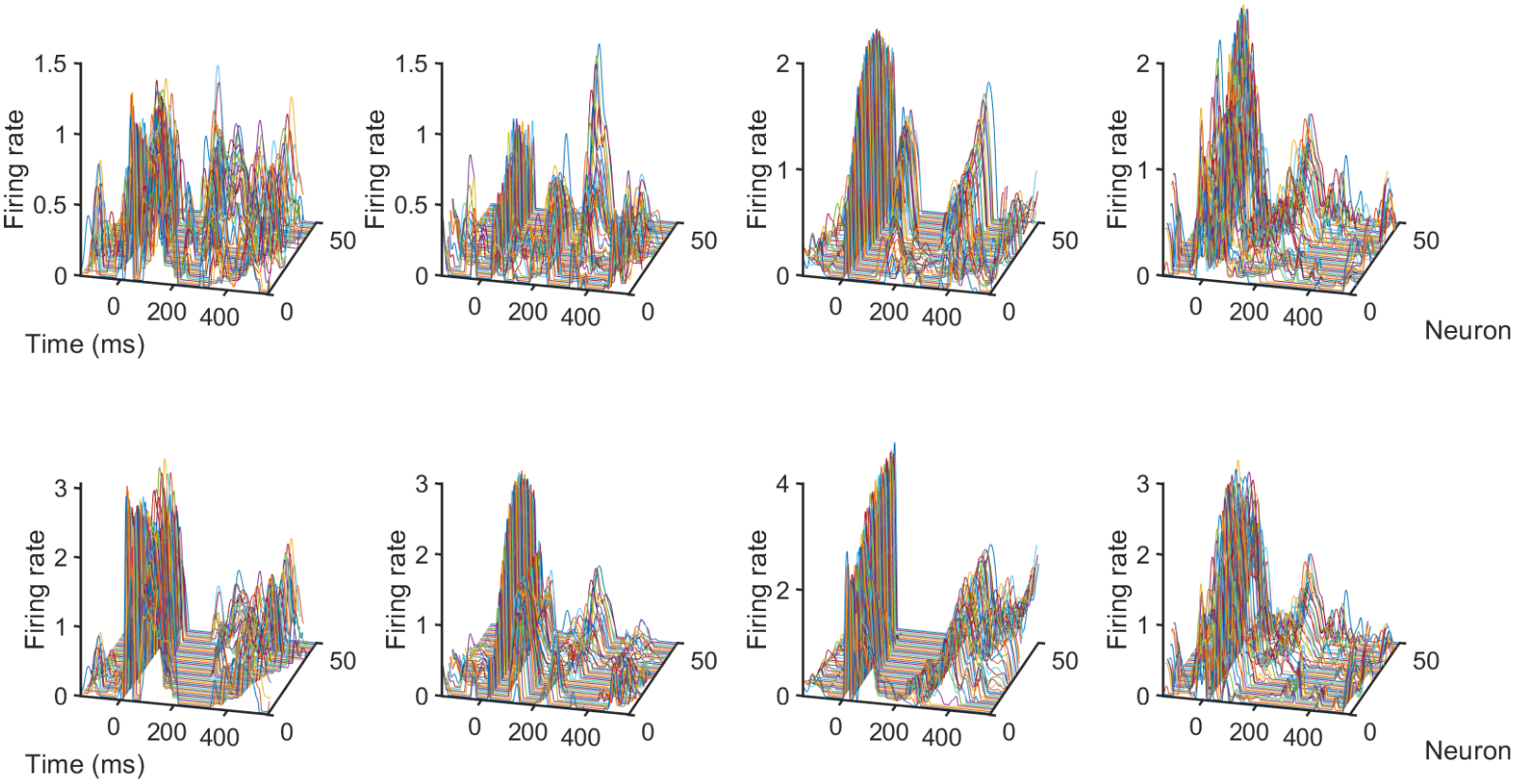 Absent
Threshold
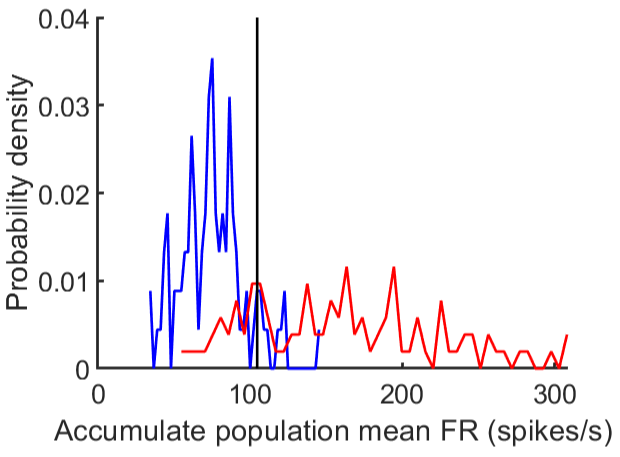 Accumulated Population FR
False
alarm
Hit
Accumulated Population FR
2 cpd
[Speaker Notes: Average across neurons/space
Accumulate across time]
Decoding  >  Approach  >  Compensate Variance and Duration
Outline
Motivation
Behavioral Study on Post Saccadic Dynamics
Goals of the Model

Network Framework

Encoding
Encoder Construction: Mosaics, RFs
Modeled Activities

Decoding
Approach
Results

Summary; Issues
Decoding  >  Results  >  Psychometric Curves by Layers Average
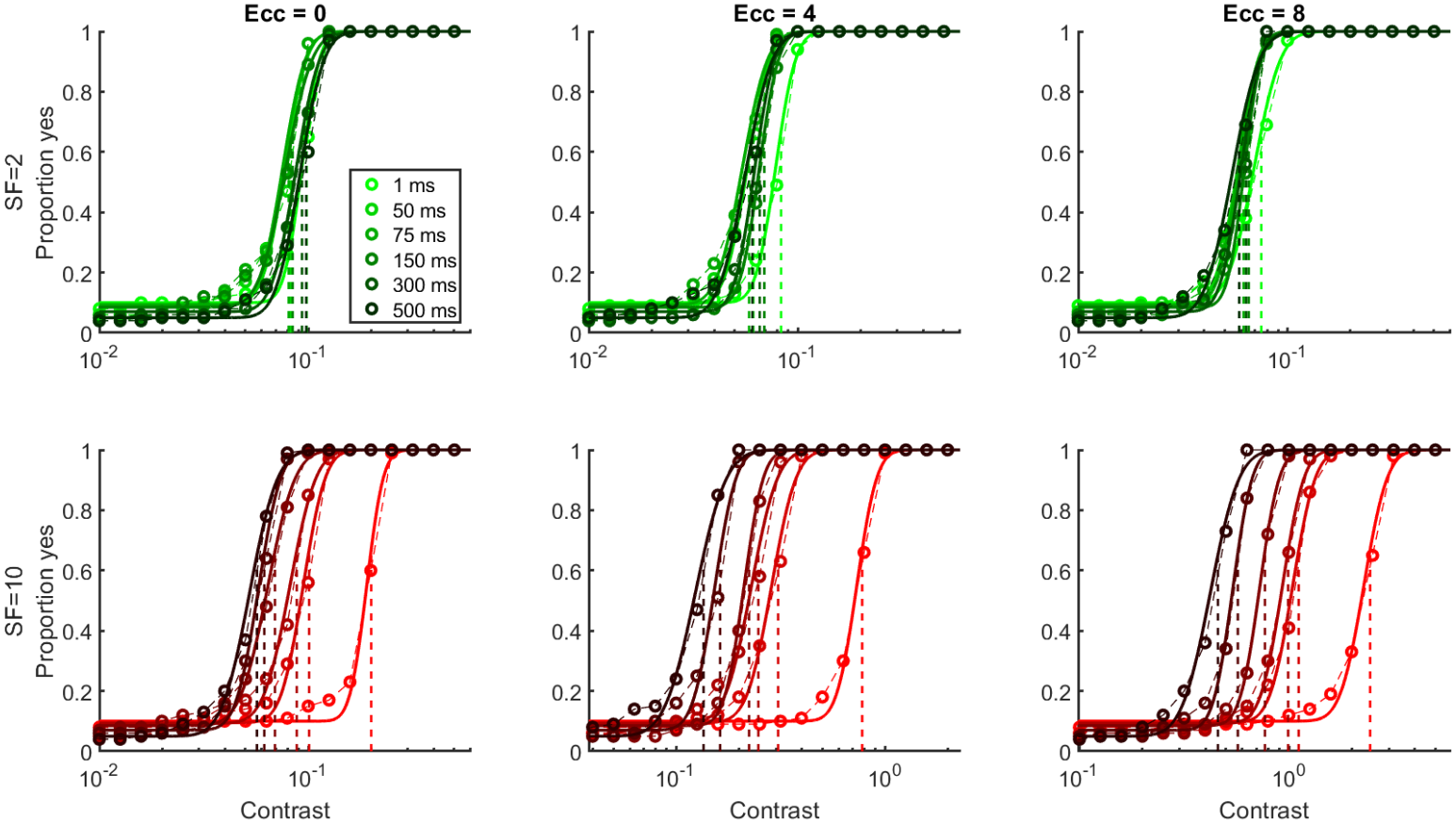 Decoding  >  Results  >  Contrast Threshold
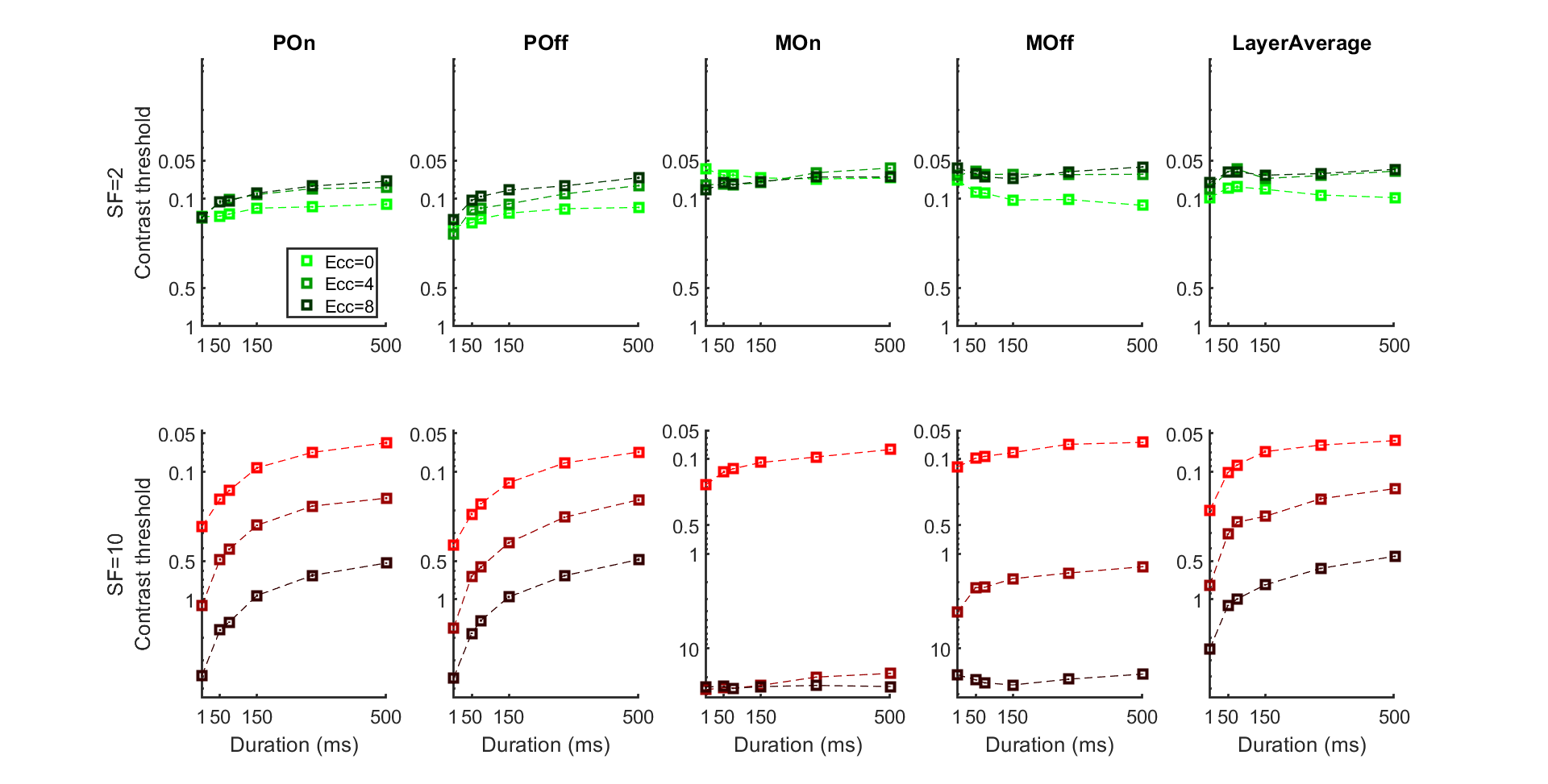 Decoding  >  Results  >  Contrast Threshold
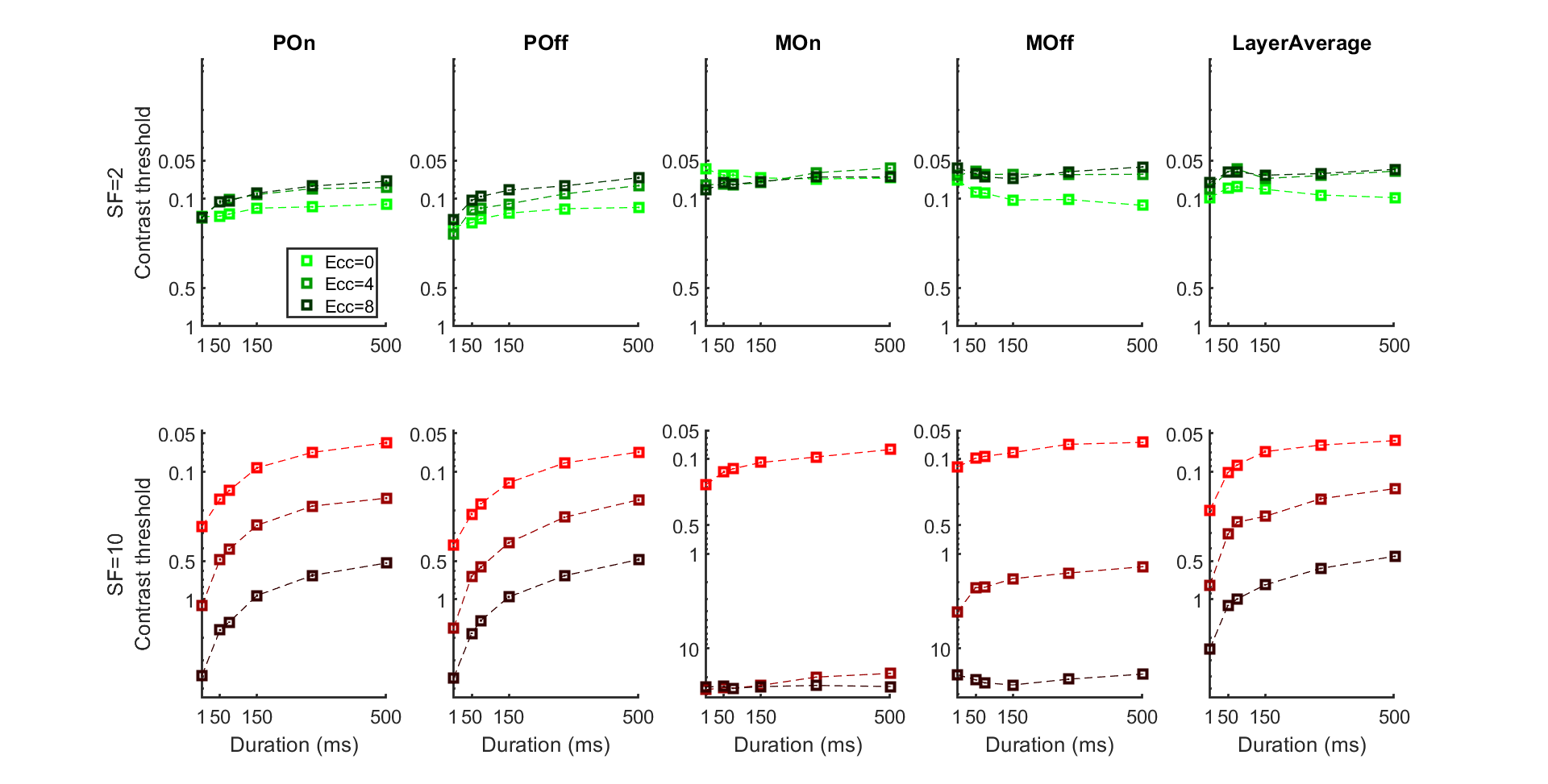 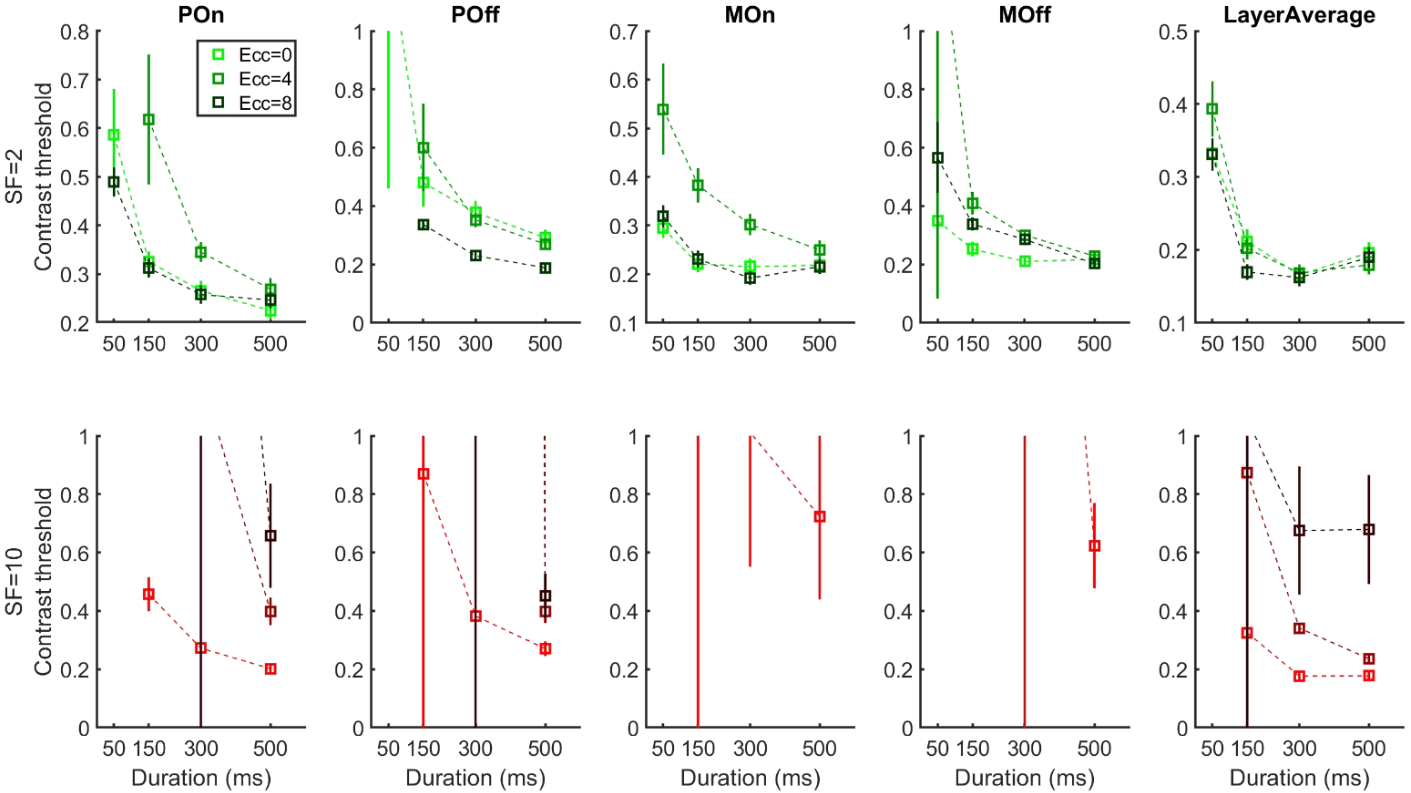 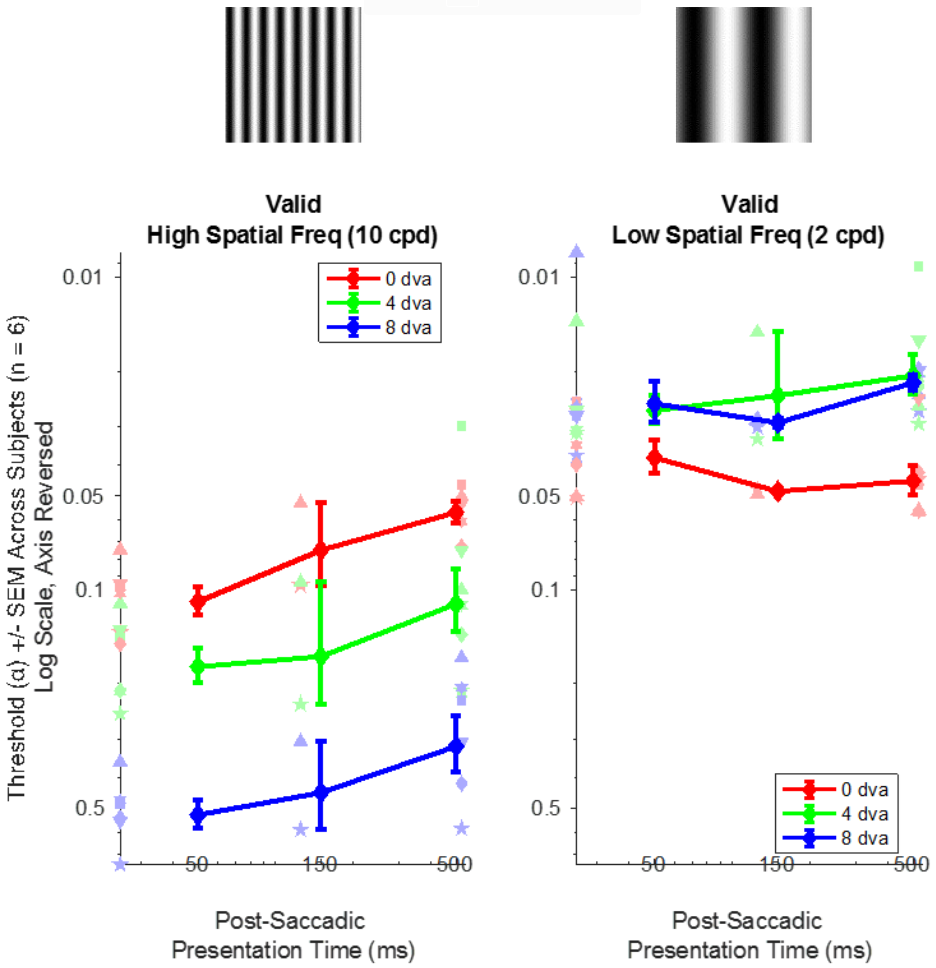 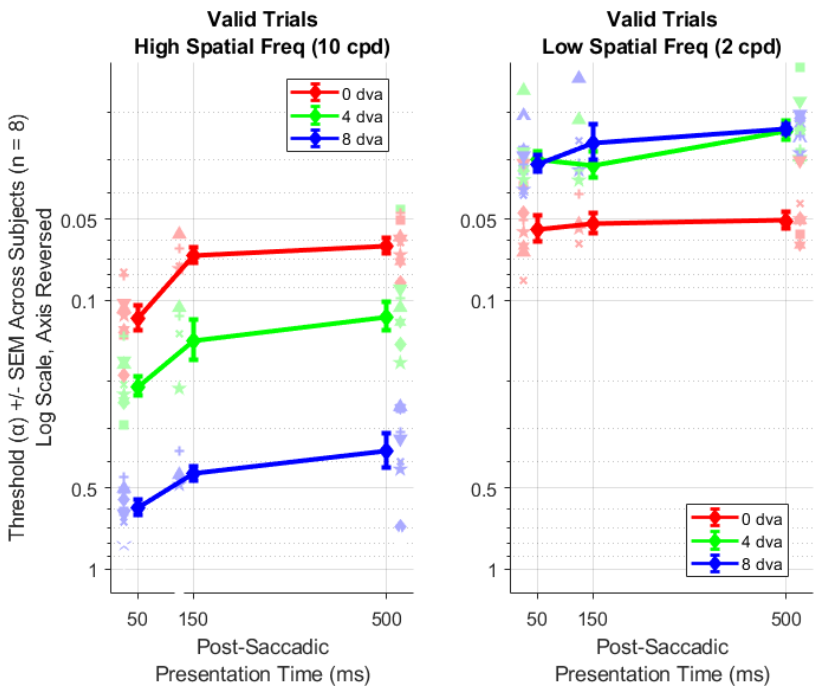 Human
Model
Decoding  >  Results  >  Contrast Threshold
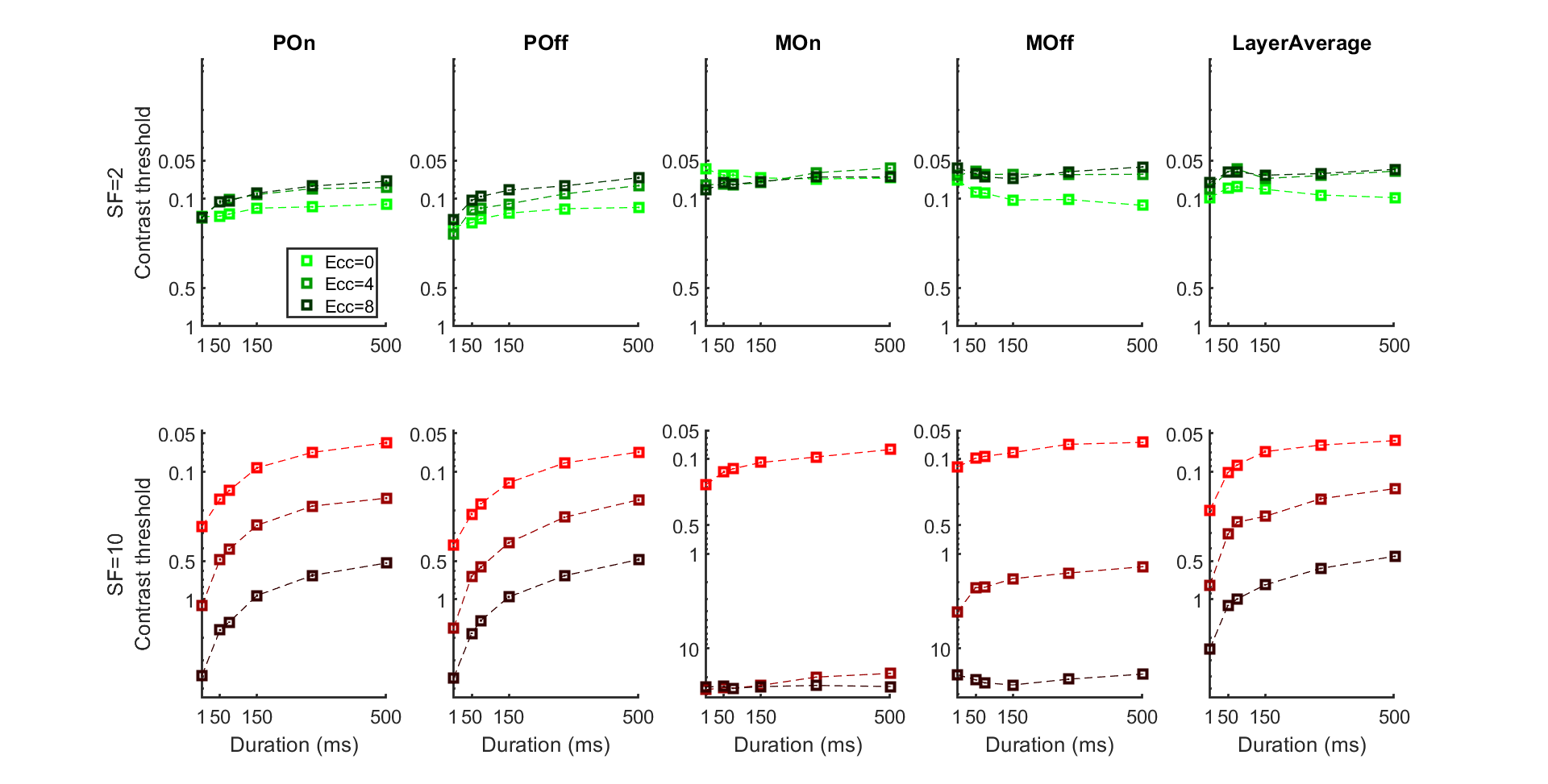 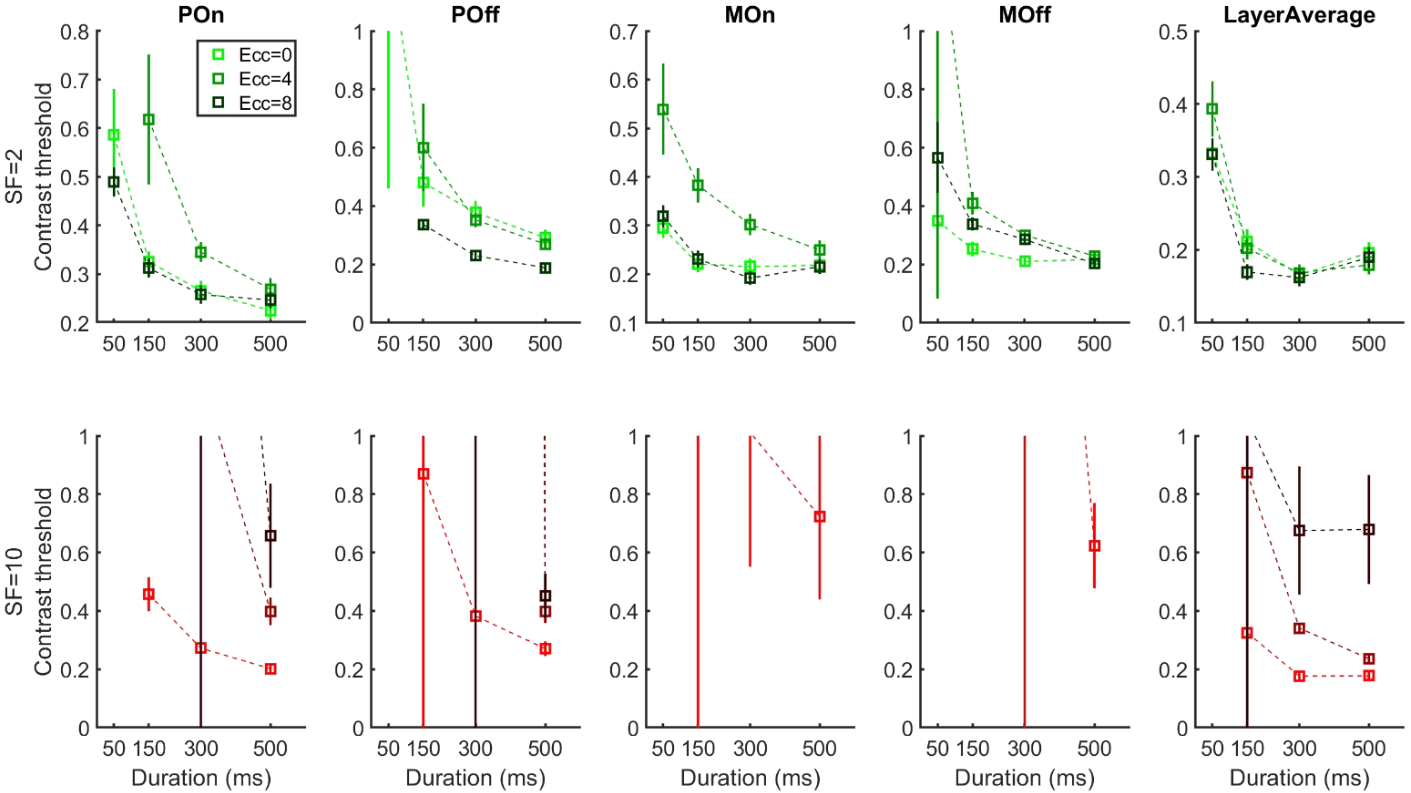 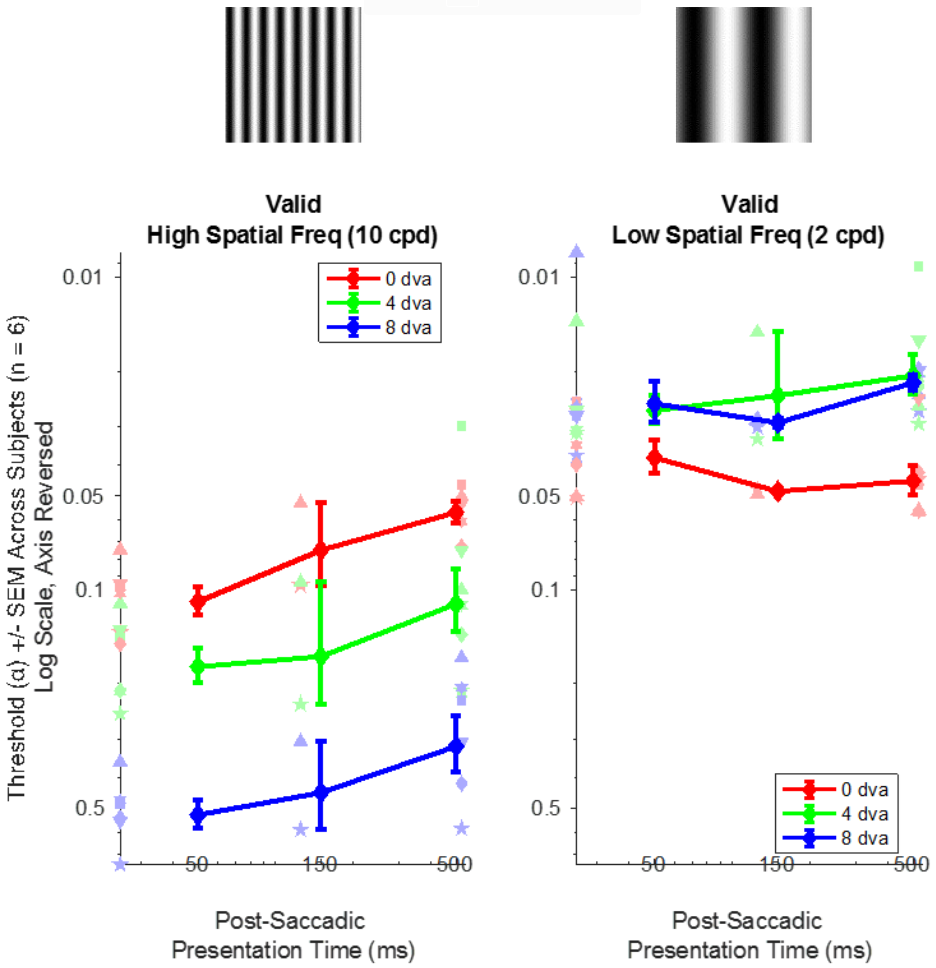 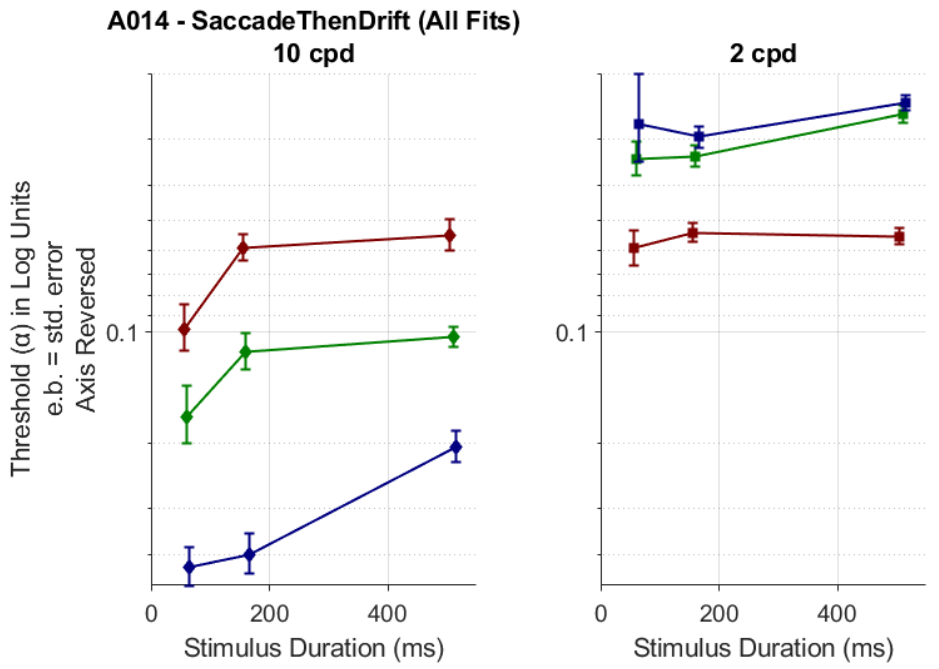 Human
Model
Decoding  >  Results  >  Contrast Threshold
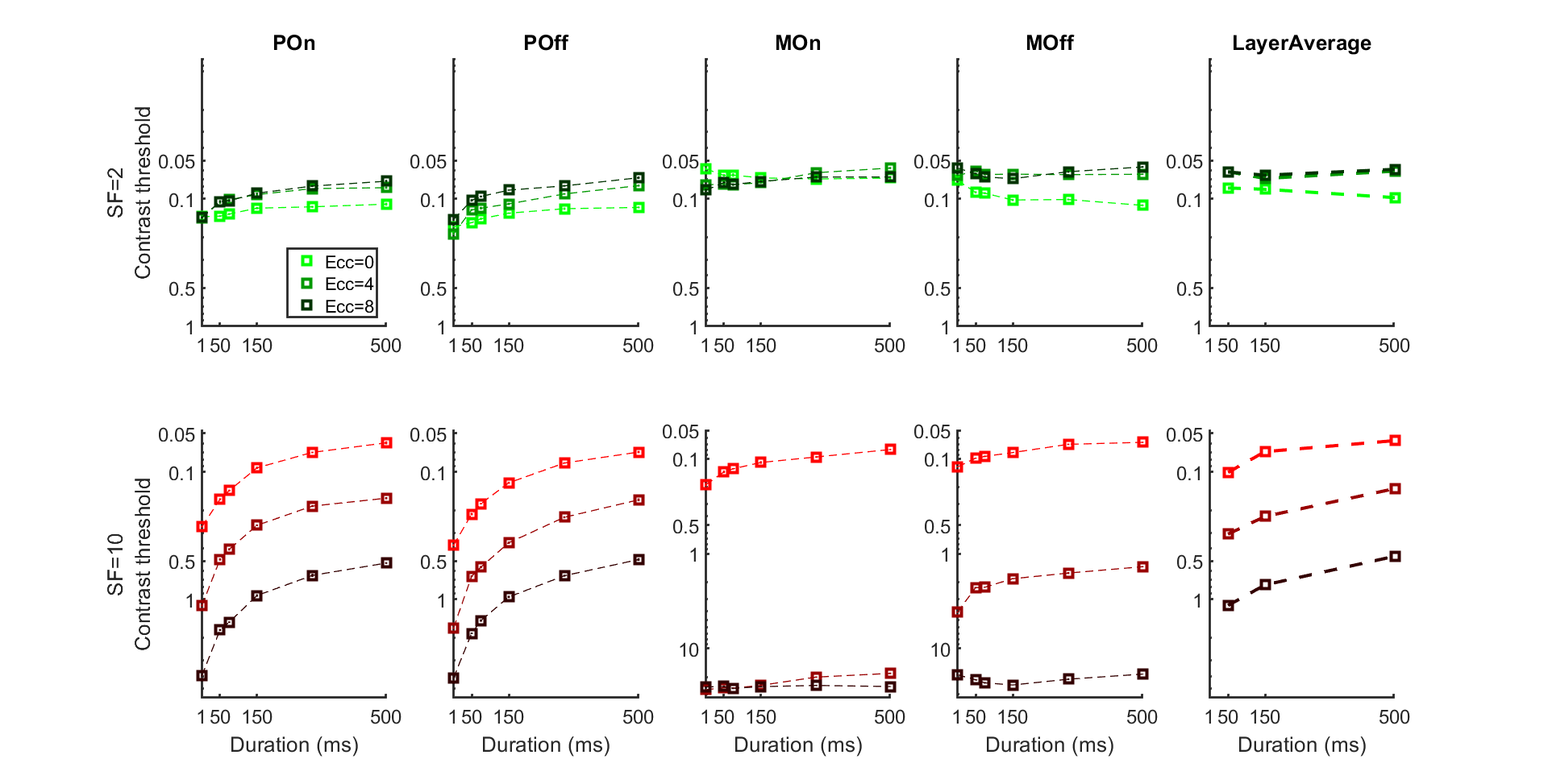 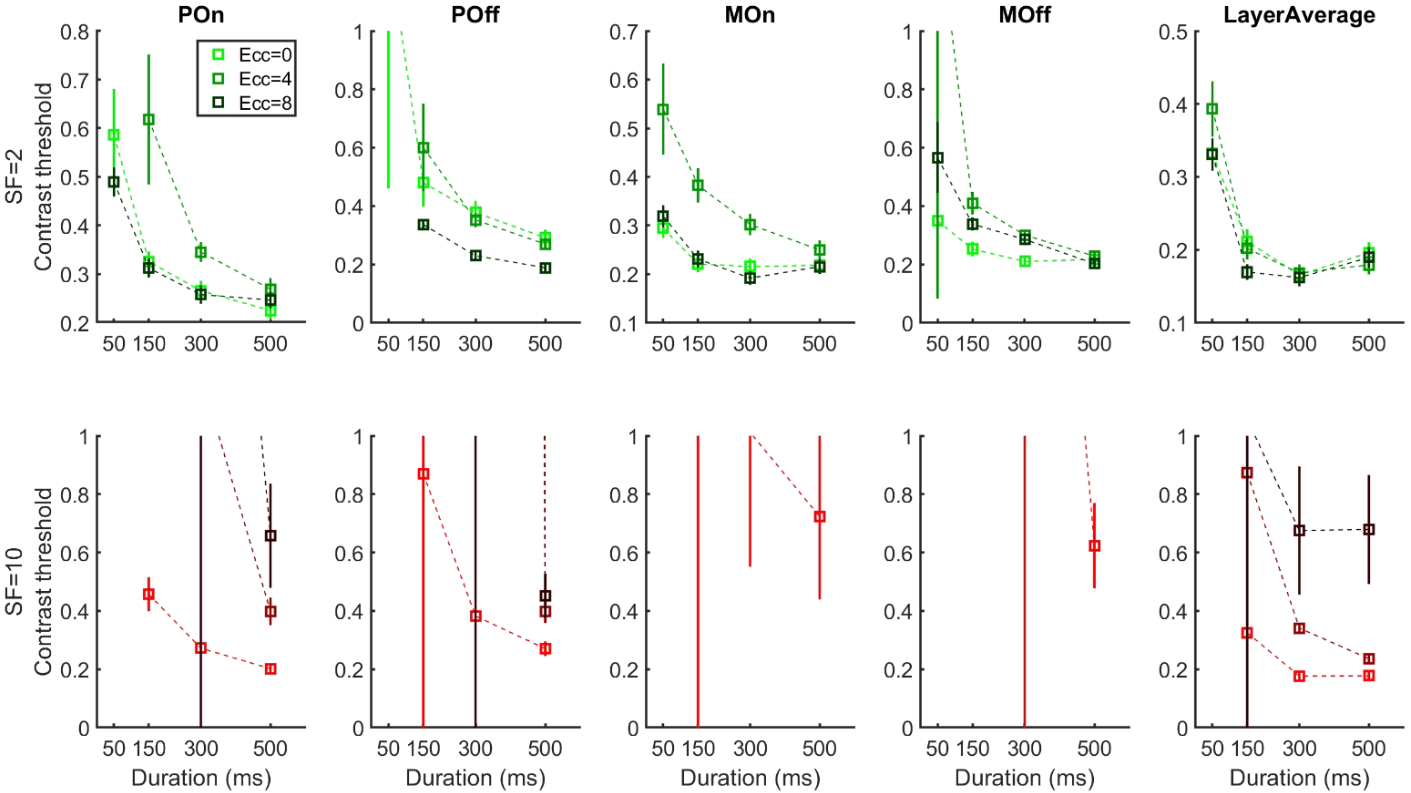 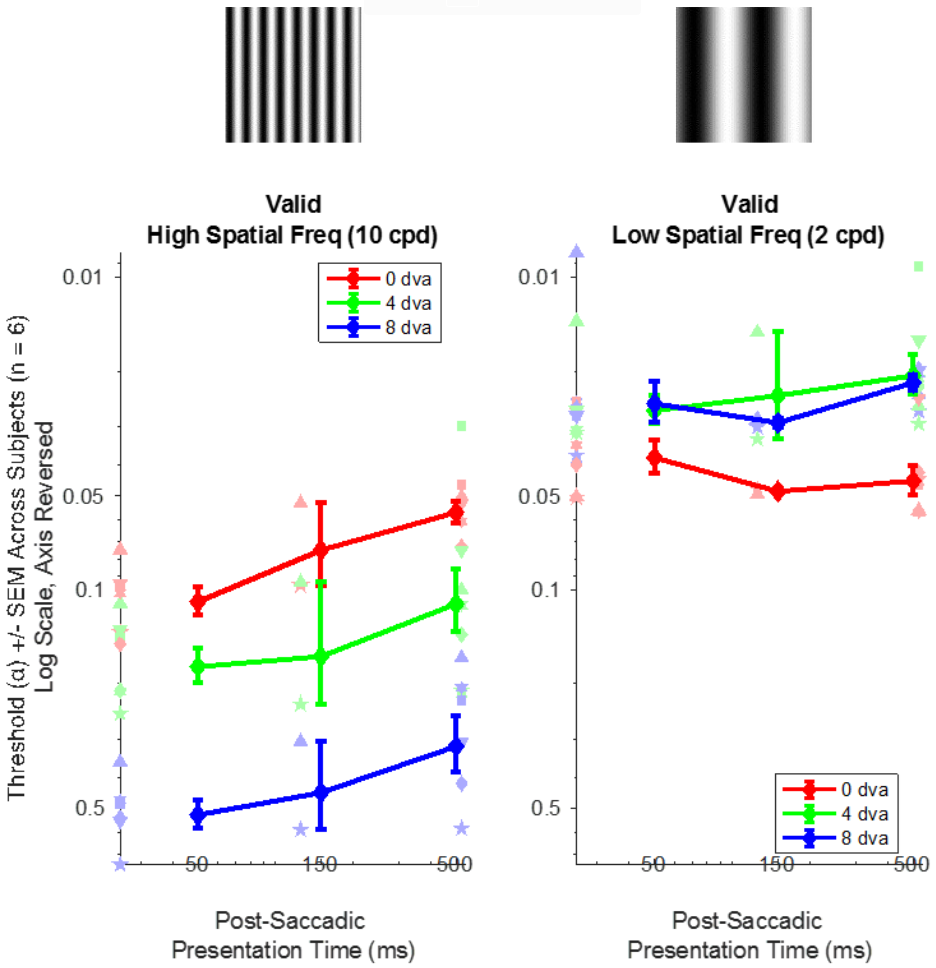 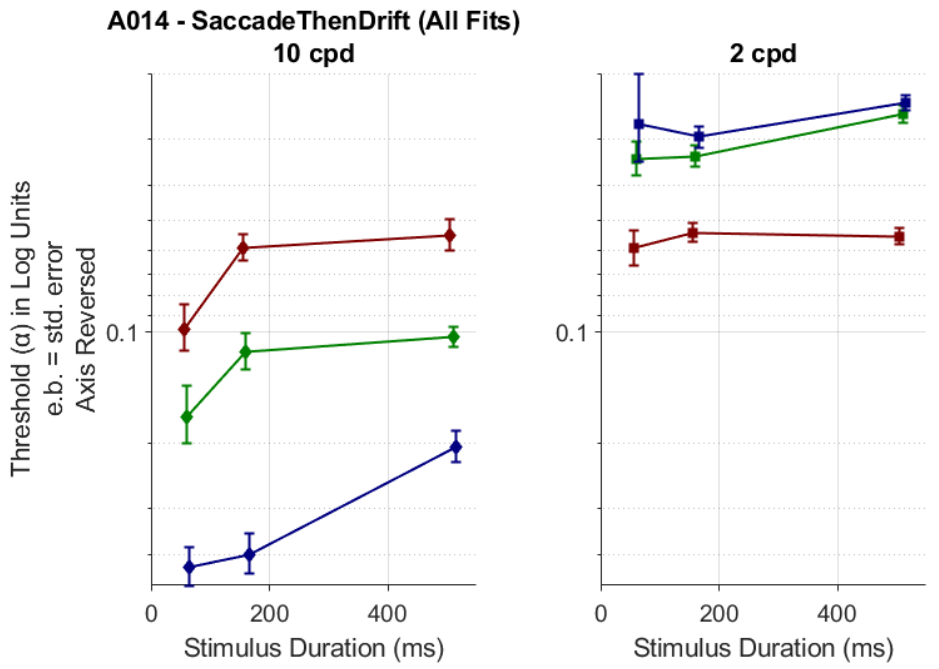 Human
Model
Outline
Motivation
Behavioral Study on Post Saccadic Dynamics
Goals of the Model

Network Framework

Encoding
Encoder Construction: Mosaics, RFs
Modeled Activities

Decoding
Approach
Results

Summary; Issues
Summary
Replicate Empirical Results

Contrast sensitivity increases as duration prolongs for 10 cpd
The increment mostly happens within 150 ms
No significant increase in contrast sensitivity for 2 cpd

Contrast sensitivity is higher for 2 cpd

Foveal sensitivity is higher than eccentric for 10 cpd, but the opposite for 2 cpd

Replicate on all subjects

Prediction

Predict that the dynamics of 10 cpd is caused by ocular drifts
Issues
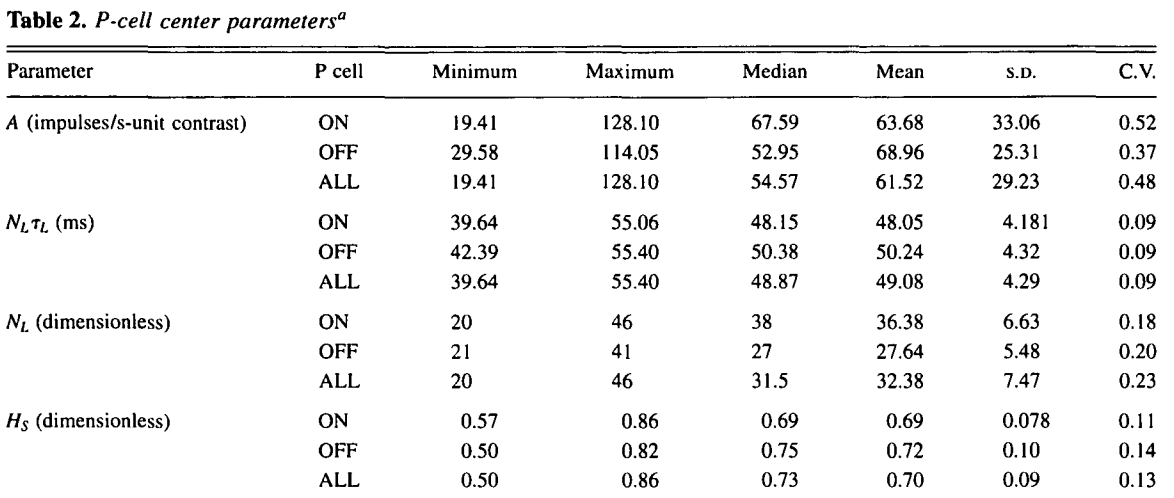 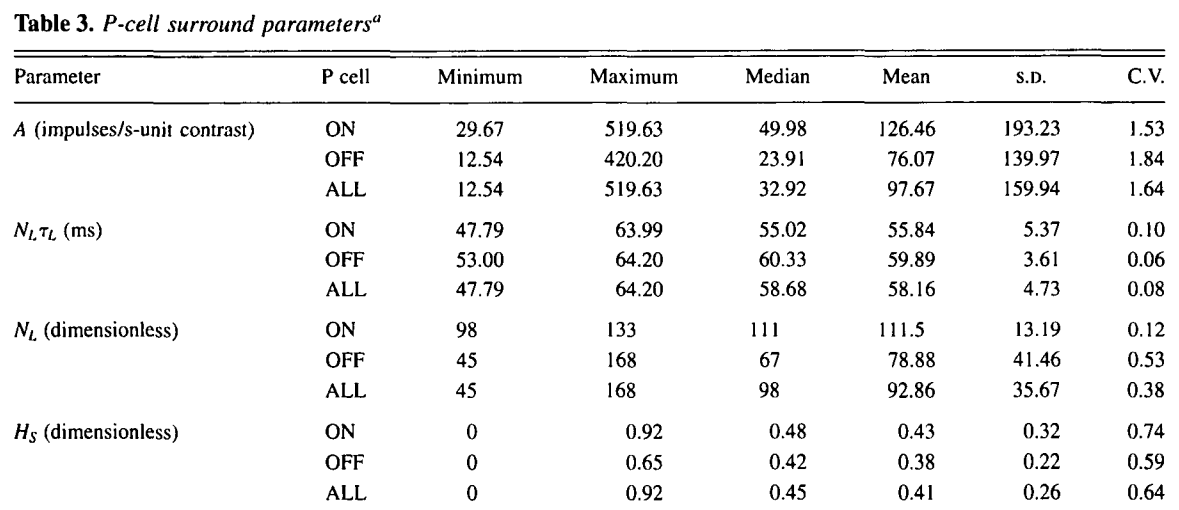 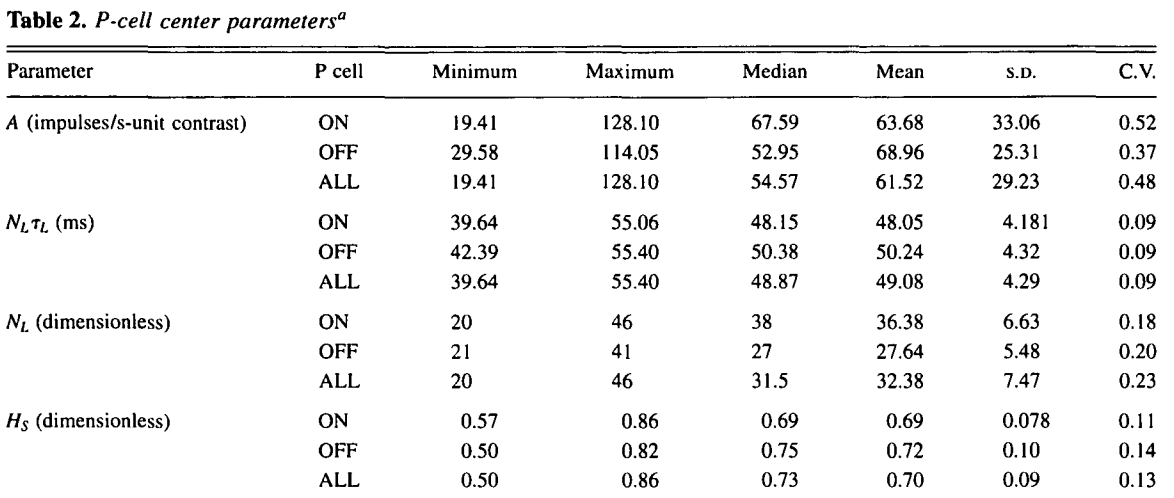 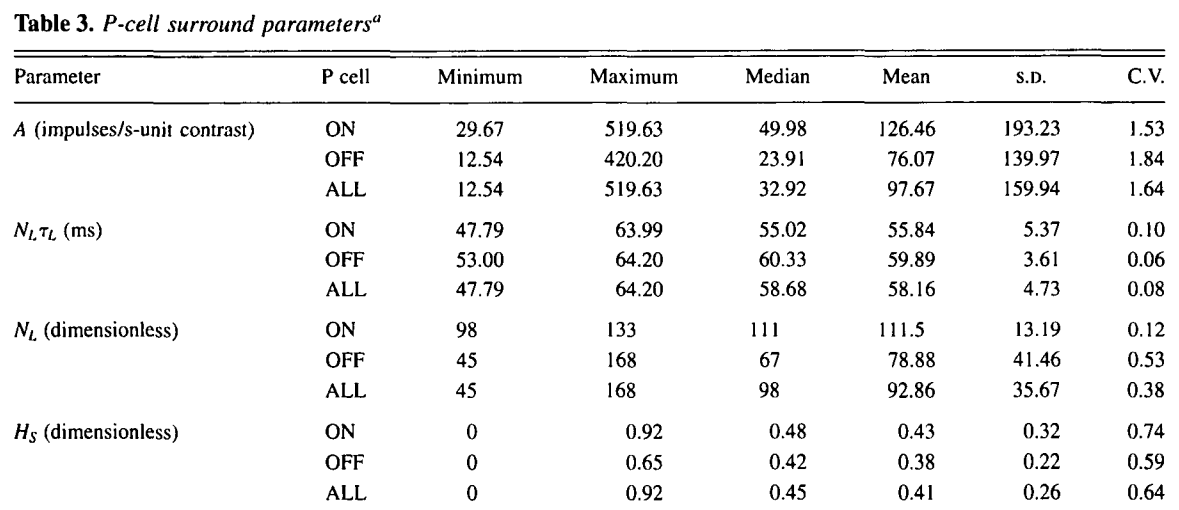 Thanks for

Your Attention!
AD: in-lab subjects needed
Decoding: Plan: Decision Making
Classical decision model
Decision made at the time point reaching the threshold
Result in primacy effect

My implementation
Decision made at the end of integration time window

Alternatives:
At the time point reaching the threshold
At the time point reaching the threshold after stimulus offset
with an upper limit of the window length?
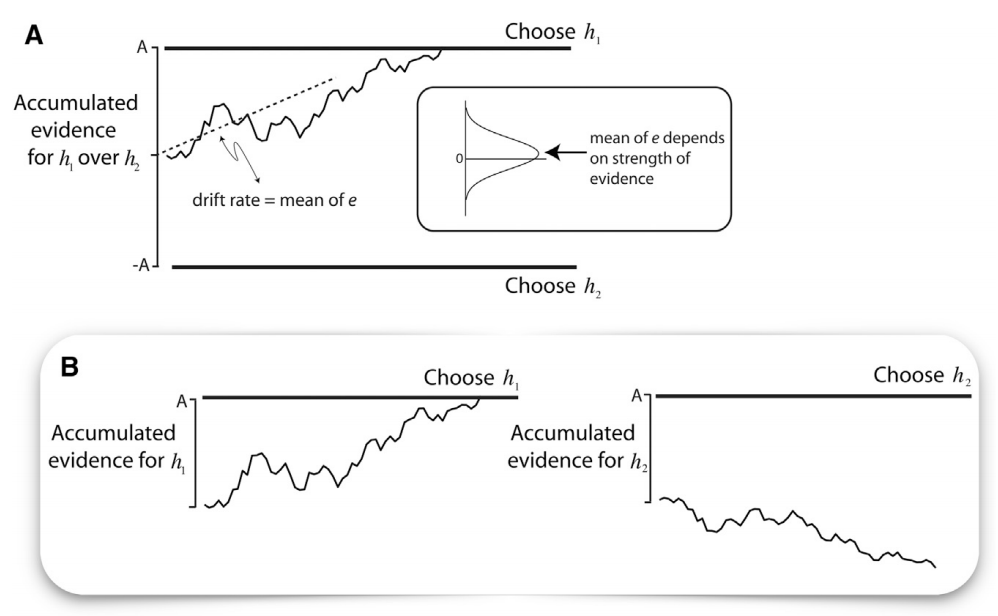 Shadlen, Shohamy, Neuron, 2016
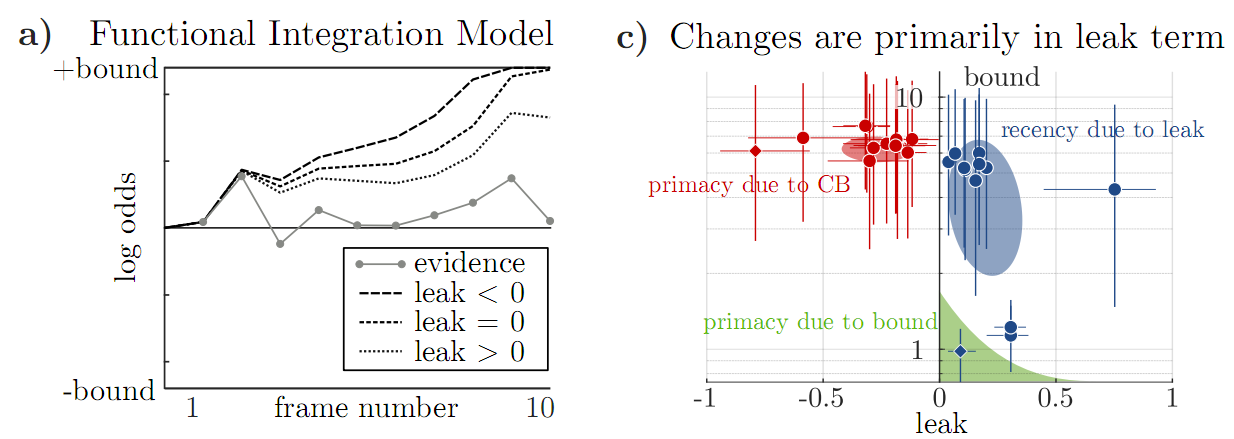 Lange, et al., eLife, under preparation
Decoding: Plan: RV1 Model
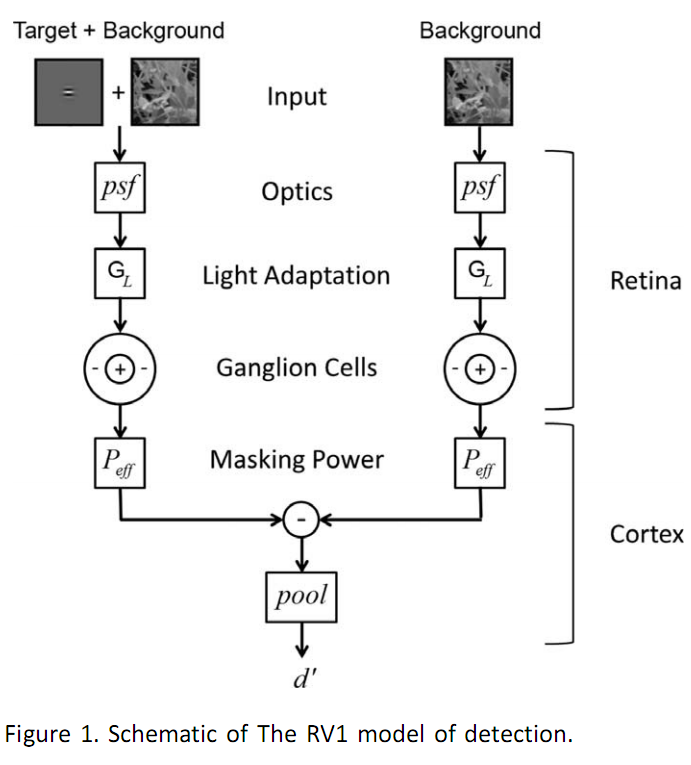 Implement cortical mechanisms to:

Limit the spatial frequency and orientation content in the RGC responses

Pool the neural responses to make perceptual decisions
P cells used because:

Evidence shows that they are responsible for detection performance under conditions of low to moderate temporal frequency

This assumption does not hold in our case
(P Cells)
看不到希望
Bradley et al, JoV, 2014
Decoding: Approach
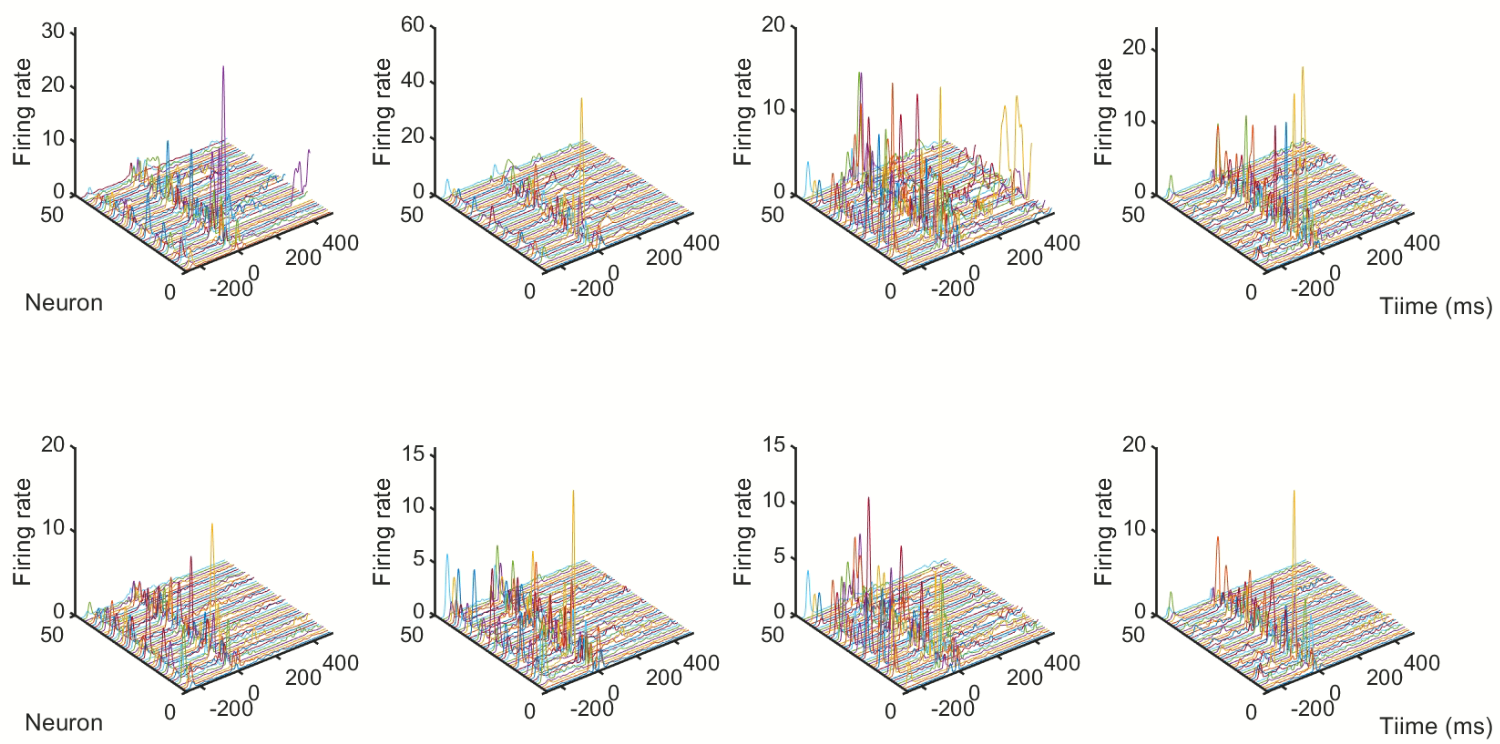 Spatial weights
Temporal weights
Outline
Network Framework

Example Neurons
Locations, Traces, Numbers, Sensitivity
Videos
Mean Firing Rate Profile
Decoding
Approach
Average Thresholding
Cosine Spatial Weights
Temporal Weight by by 𝑑′
Plan
Decoding: Approach: Cosine Spatial Weights
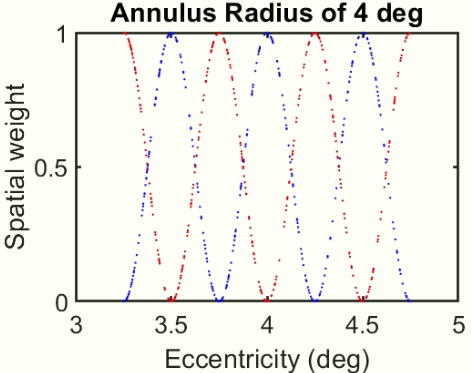 Decoding: Approach: Cosine Spatial Weights
MOn & MOff
P & M
POn & POff
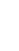 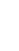 Decoding: Approach: Cosine Spatial Weights
P & M
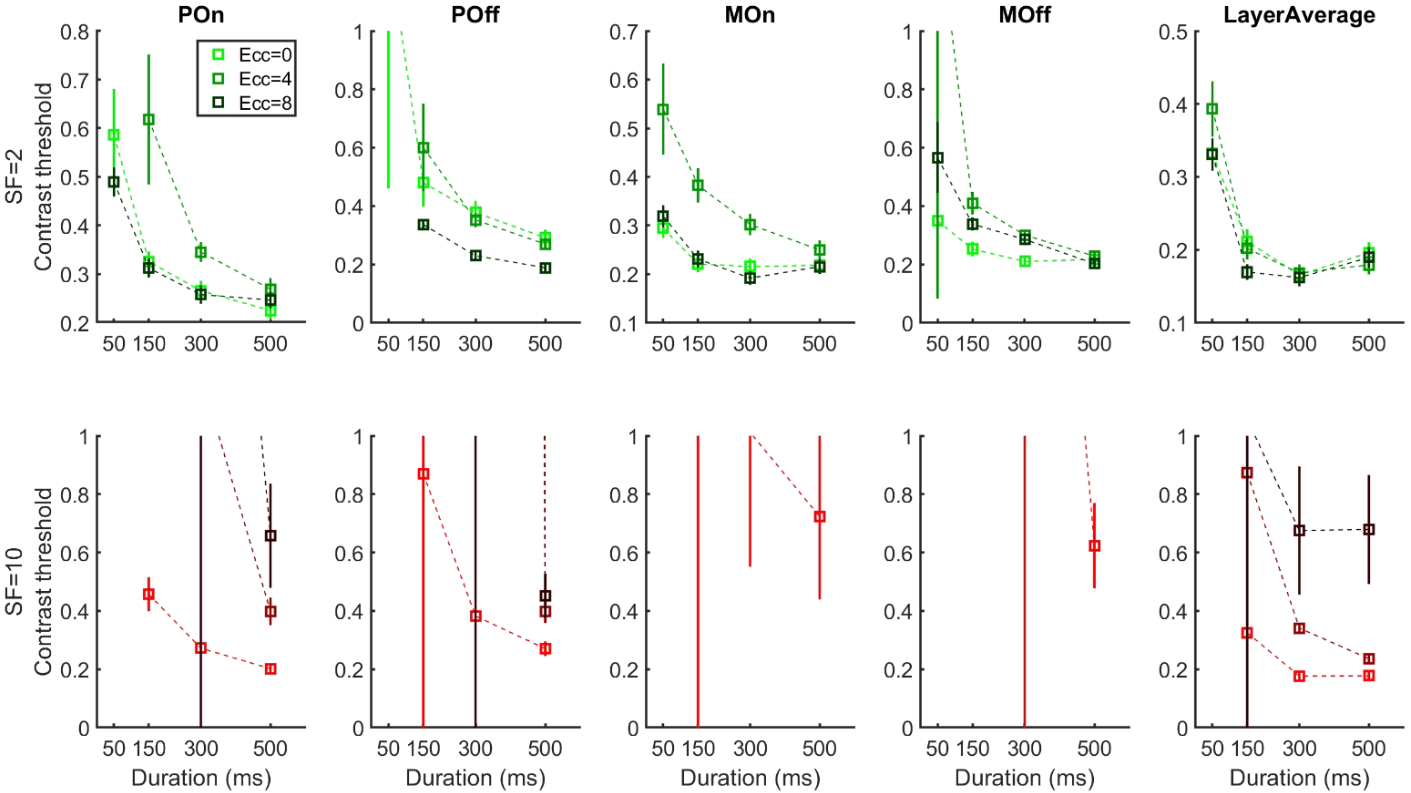 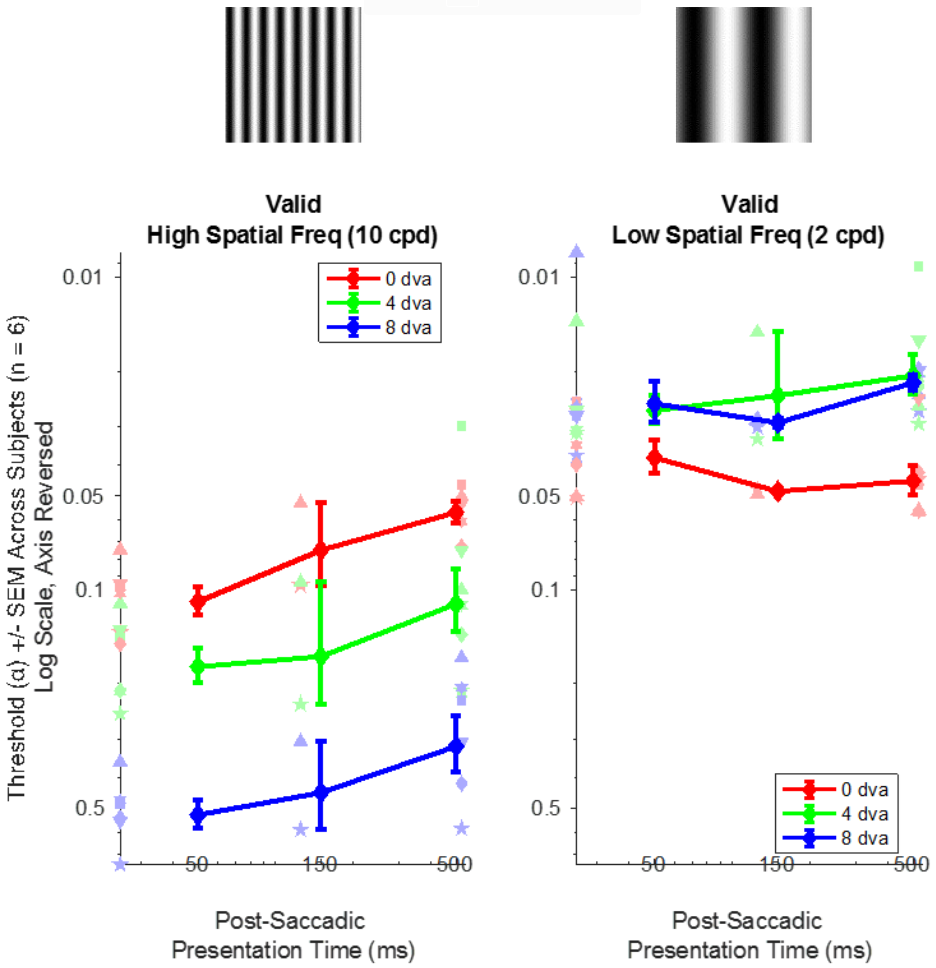 Human
Model
Decoding: Approach: Cosine Spatial Weights
Outline
Decoding: Approach: Temporal Weight by 𝑑′
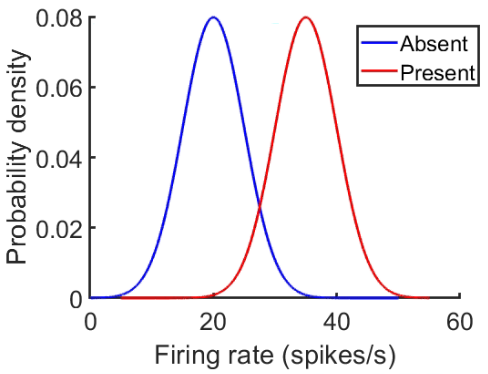 Population mean firing rate
Decoding: Approach: Temporal Weight by 𝑑′
Decoding: Approach: Temporal Weight by 𝑑′
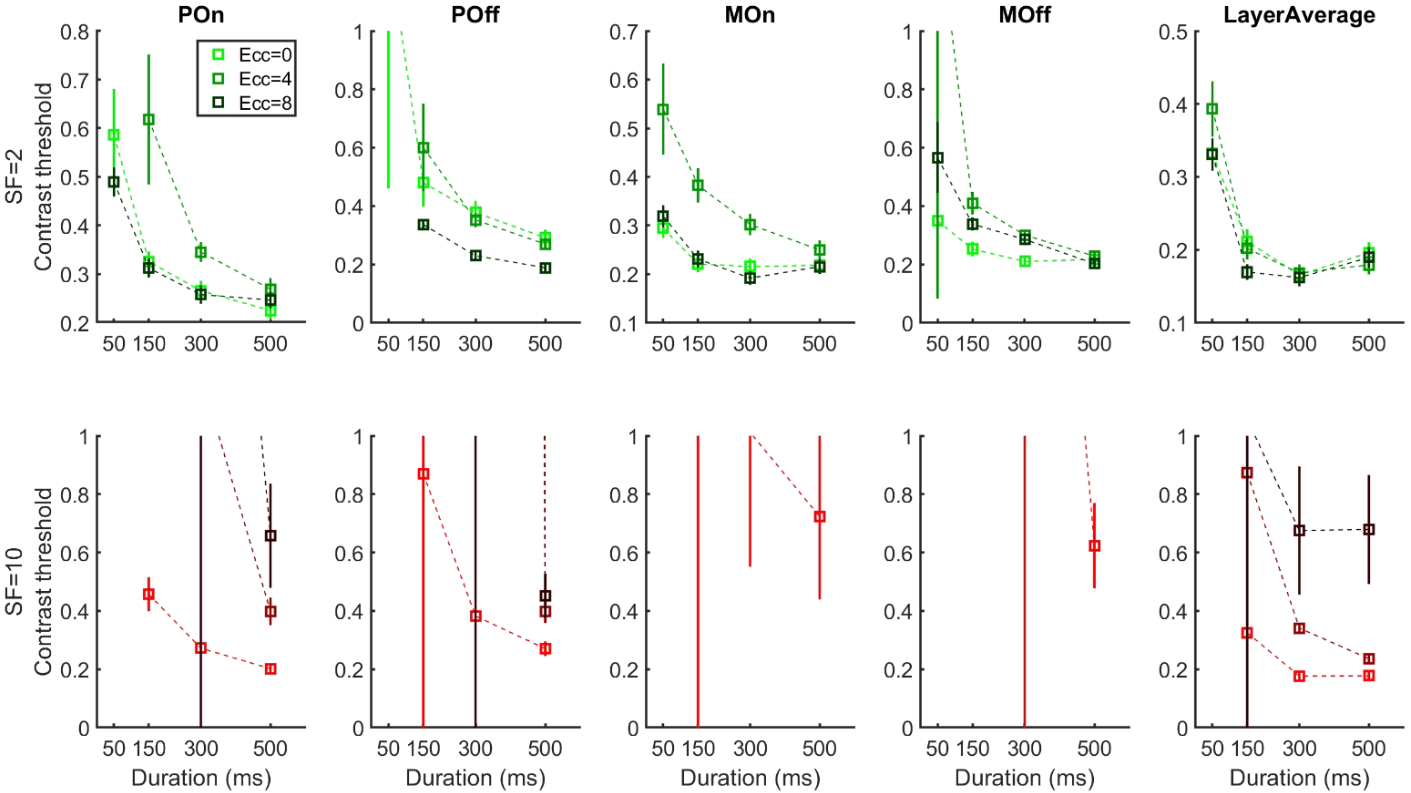 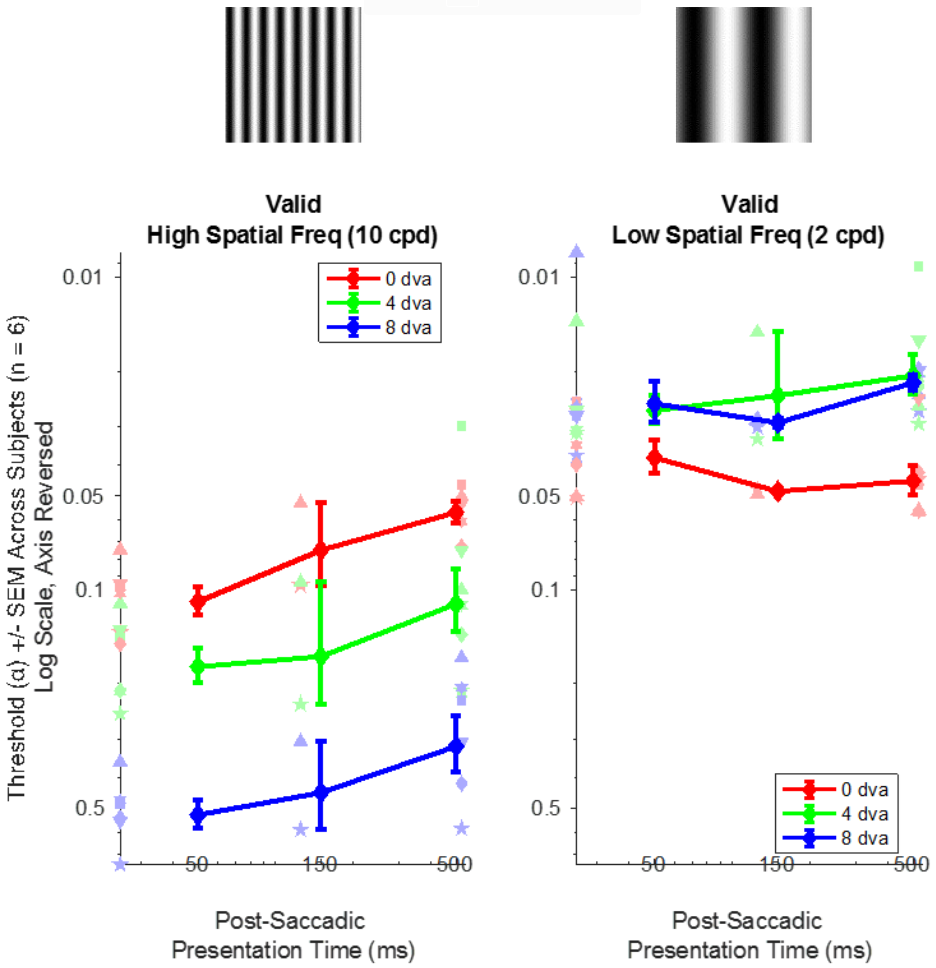 Human
Model
Decoding: Approach: Temporal Weight by 𝑑′